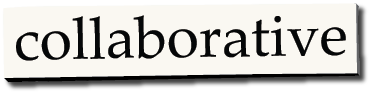 This is the fourth of five PowerPoints covering material in the 2020 Conference Agenda Report
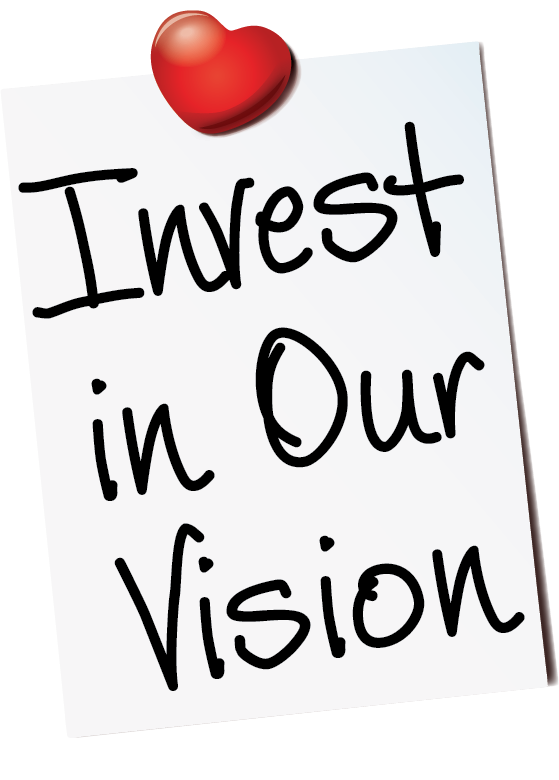 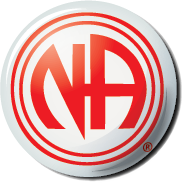 CAR Survey
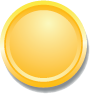 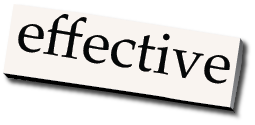 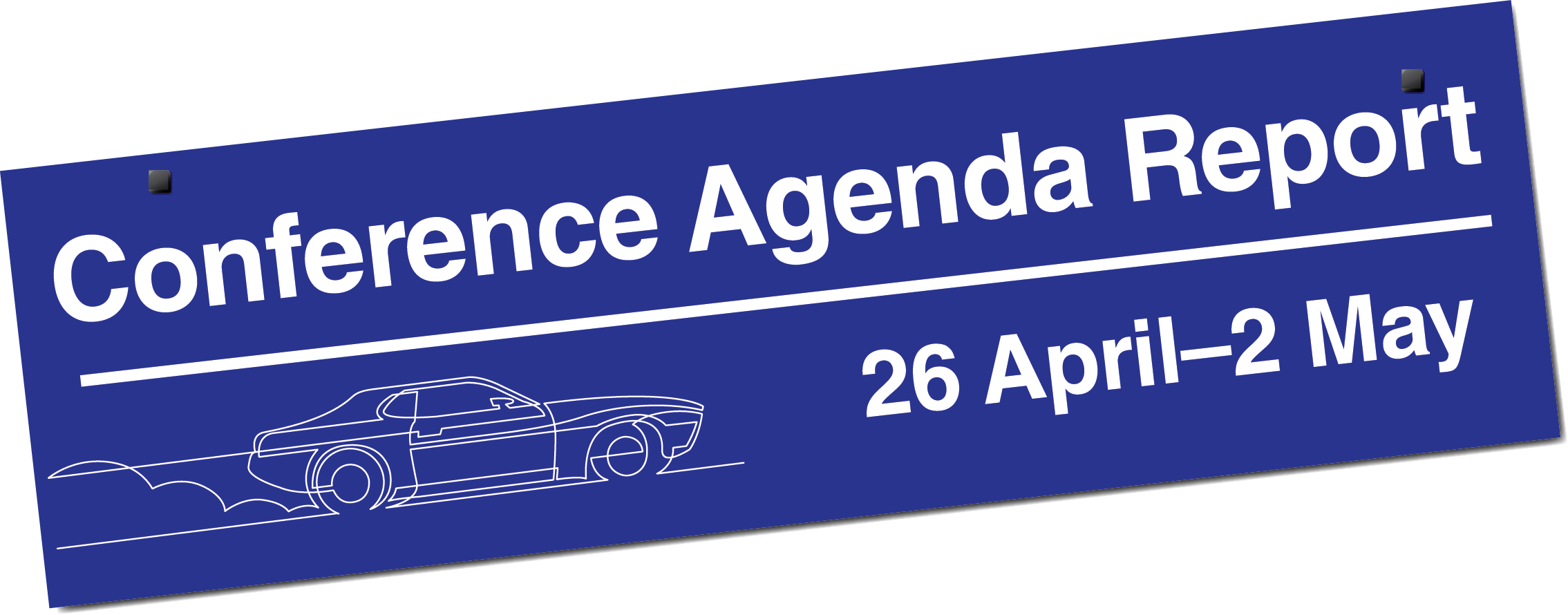 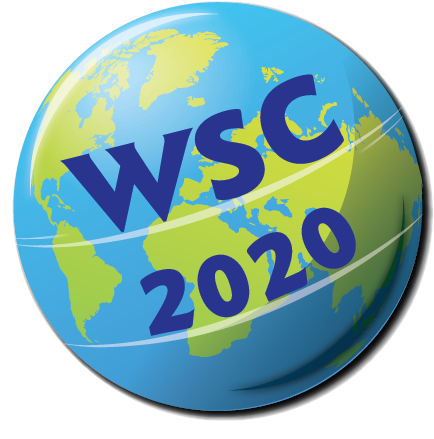 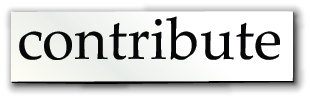 [Speaker Notes: This is the fourth of five PowerPoints covering material in the 2020 Conference Agenda Report (or CAR for short).]
1. Introduction to the CAR:Invest in Our Vision, Future of the WSC, Issue Discussion Topics 2. NAWS Strategic Plan (Motion 1) and “Mental Health in Recovery” IP (Motion 2)3. Fellowship Intellectual Property Trust (Motions 3, 4, and 5)4. CAR Survey5. Regional Motions (Motions 6-16)
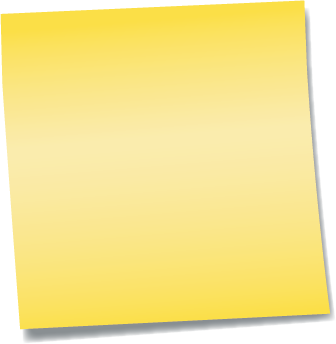 2020 CAR PowerPoints 
&
Videos
[Speaker Notes: This video covers the literature, service material, and issue discussion topic survey. This year, the survey also includes questions that will help shape discussions at the WSC about the future of literature and service tools.]
These videos only cover the main points of the CAR.We encourage all members to read the CAR itself.Please visit www.na.org/conferencefor the complete 2020 CAR.
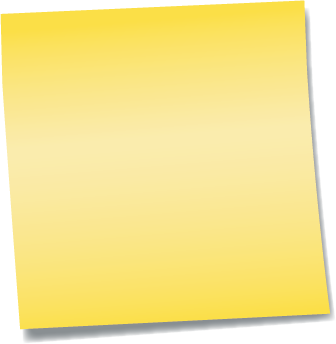 2020 CAR PowerPoints 
&
Videos
[Speaker Notes: Please keep in mind, these videos only cover the main points of the CAR. We encourage all members to read the CAR itself. Please visit www.na.org/conference for the complete 2020 CAR, the other videos, and other Conference materials.]
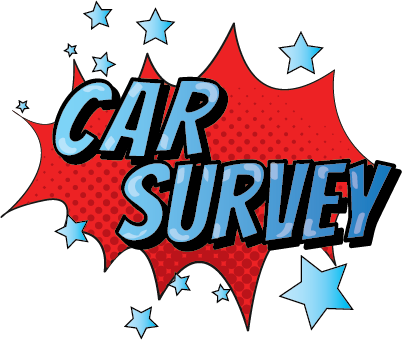 4
[Speaker Notes: This is the third time we will include a survey in the CAR to help set priorities for recovery literature, service material, and Issue Discussion Topics (IDTs). 

We are asking members to fill in the online version of the survey posted at www.na.org/survey by the first of April, 2020. There is also a link to the survey on the NA Meeting Search app. We are also asking Conference participants to collect the conscience of their service bodies and submit those results by the sixteenth of April, 2020. A separate link will be provided for this.]
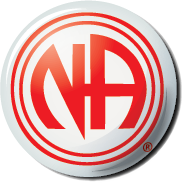 Recovery Literature
Many items carried over from previous surveys 
Added ideas heard since last Conference 
Conference participants gave input on draft survey.
Ideas from relevant CAR motions are included
CAT material will contain two project plans:
IP development  
Local service tools 
Focus of those plans to be determined at WSC using survey results as resource
[Speaker Notes: Many of the items in this survey are simply carryovers from the surveys in the previous two CARs. We added ideas we have heard since the last Conference through conversations, emails and phone calls, workshops, and input to the planning process. After compiling all of those ideas, we distributed a draft of this survey to Conference participants for input, and we have added their ideas to the lists that follow. We also have included the ideas in the relevant current CAR motions.

Members’ responses to this survey will help Conference participants decide on what local service tools and recovery IPs to develop next. The Conference Approval Track material will contain two general project plans, one for IP development and one for local service tools. The specific focus of those two plans will be determined at the Conference using the survey results as a resource.]
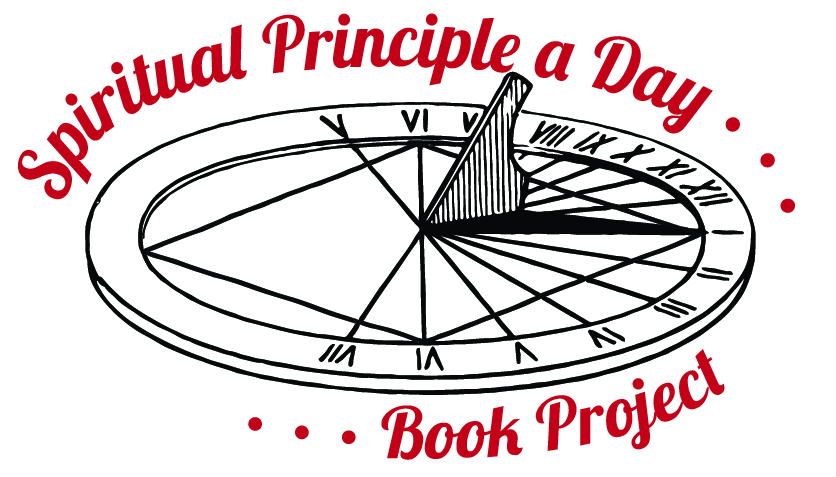 [Speaker Notes: Unless otherwise directed by WSC 2020, we are planning to continue work on the Spiritual Principle a Day meditation book, and will offer a project plan for the second cycle of the project in the Conference Approval Track material. More information about the project can be found here www.na.org/spad .]
Literature to support Step work
Booklet of Step study questions taken from “How It Works” in the Basic Text  
Step working booklet focused mainly on Steps 1–3 aimed primarily for new members and those in treatment and drug courts
Step working guide aimed at members not new to working the Steps

Literature exploring specific spiritual principles
List and definition of spiritual principles
The spiritual benefits of service 
Members’ experience, strength, and hope on trustworthiness and trusting the process
Maintaining gratitude in early recovery

Creating a new IP or booklet
On doing a daily personal gratitude inventory
On using social media in NA
Personal stories about relationships and families in recovery
Dealing with trauma/PTSD in recovery
Atmosphere of recovery in service
Dealing with grief in recovery
What is Narcotics Anonymous? (for newcomers and visitors)
Literature for atheists and agnostics
What does it mean that NA is a spiritual not religious program? 
Literature for younger members
Literature for older members
Literature for experienced members/”oldtimers”
Literature for LGBTQ+ members
Literature for women in recovery
Literature for First Nations/indigenous members
Literature for members who are professionals
Literature for members who are veterans

Other
Other: 
No new recovery lit
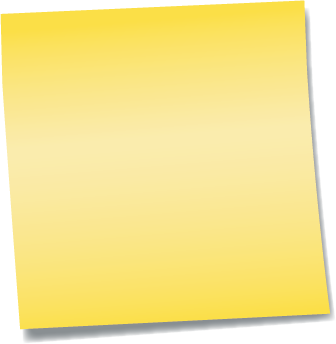 New 
Recovery Literature
Choose up to 3
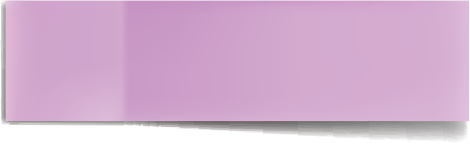 [Speaker Notes: This is the full list of items in the New Recovery Literature section of the survey. We are asking you to select up to three from this list. Again, this is intended to help the WSC prioritize the focus of an IP project for the upcoming cycle, and will also help set possible priorities for the future.]
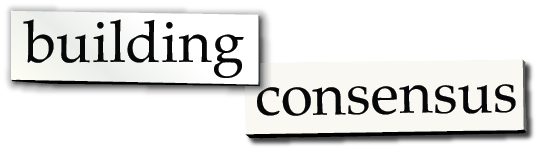 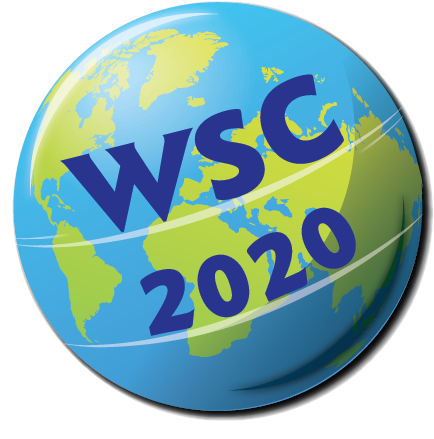 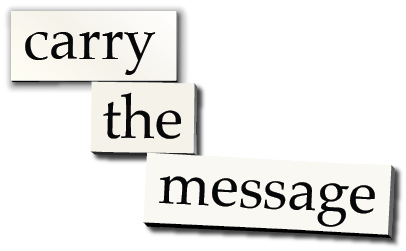 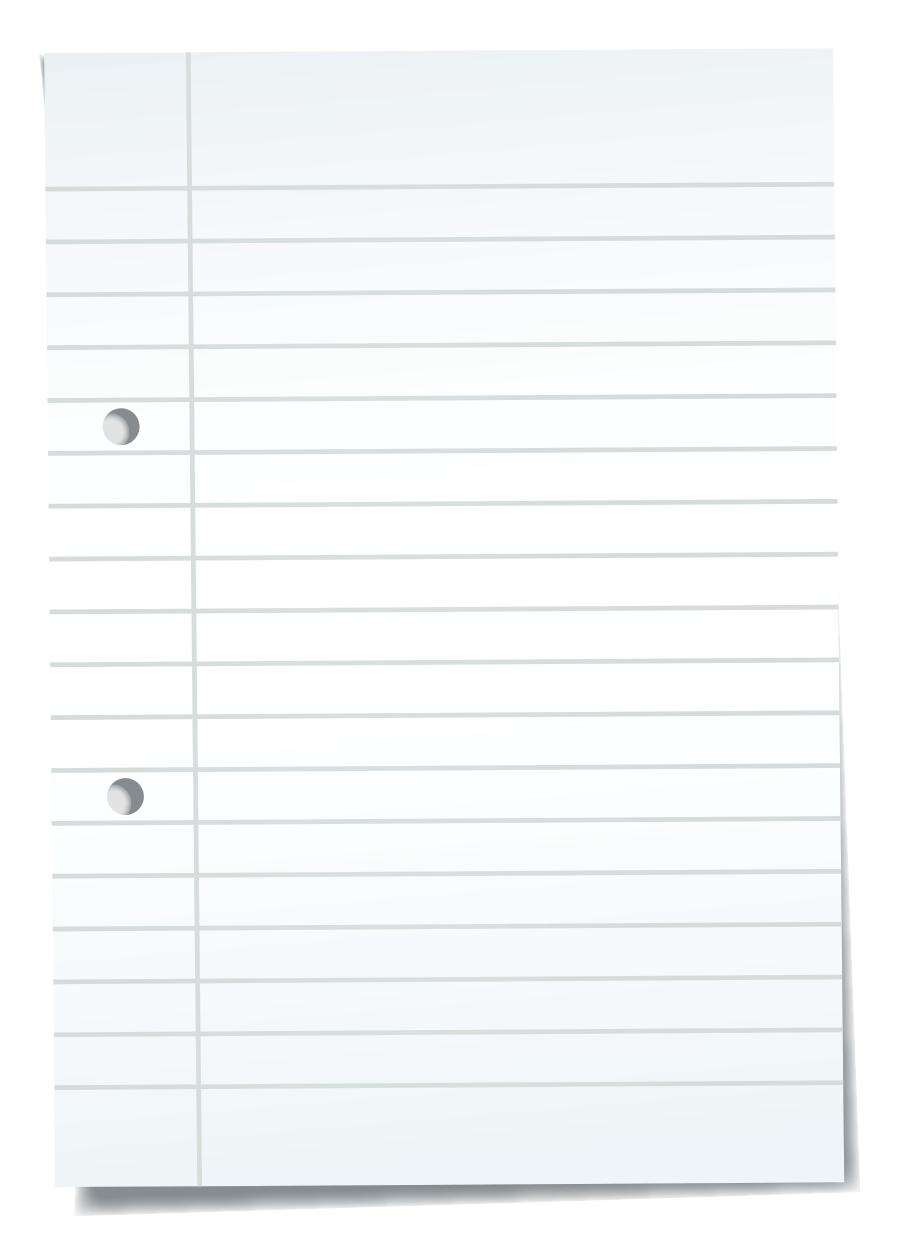 Pause for discussion
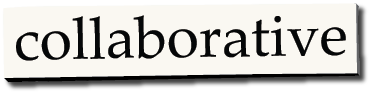 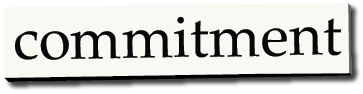 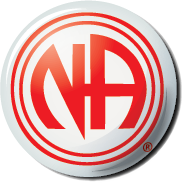 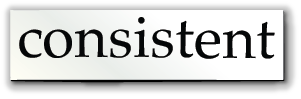 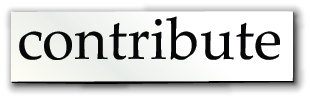 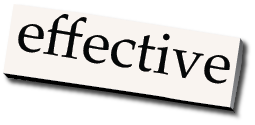 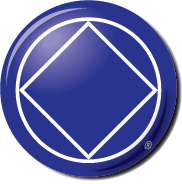 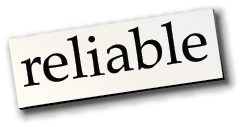 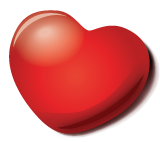 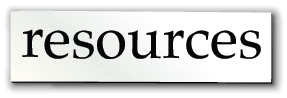 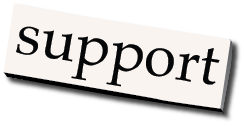 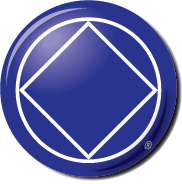 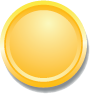 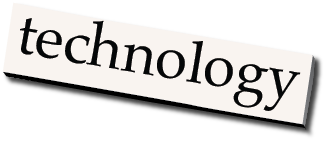 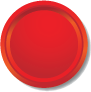 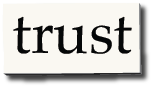 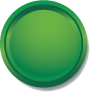 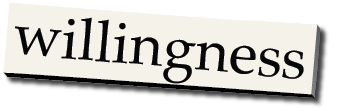 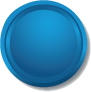 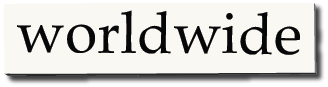 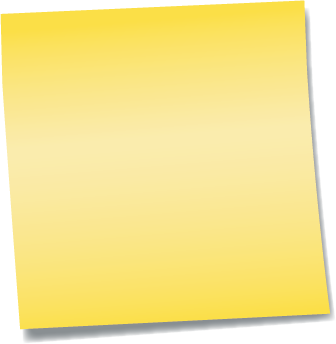 Revisions to
Existing 
Recovery Literature
Revise an existing piece of NA literature 
Revise the Narcotics Anonymous Step Working Guides
Revise the Sponsorship book
Revise IP #21 The Loner
Revise IP #6 Recovery and Relapse
Revise IP #26 Accessibility for Those with Additional Needs
Revise IP #7 Am I an Addict?
Revise IP #20 H&I Service and the NA Member
Revise IP #15 PI and the NA Member
Revise Twelve Concepts for NA Service
Review currently approved recovery literature to gender neutralize NA literature where possible

Other
Other: 			
No revisions
Choose up to 2
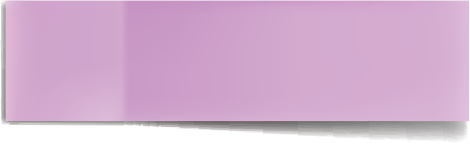 [Speaker Notes: This is the full list of items in the Revisions to Existing Recovery Literature section. Please choose no more than two from this list.]
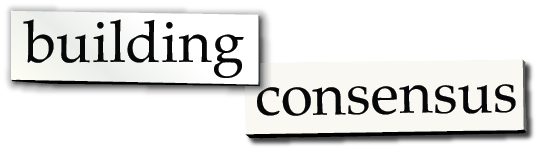 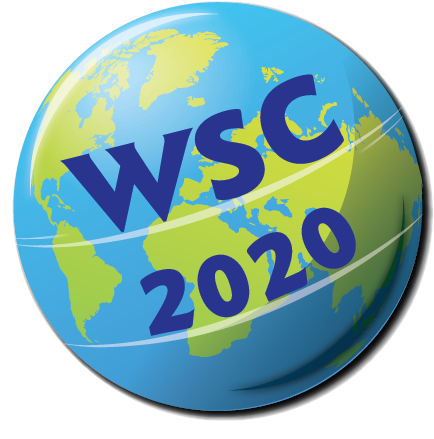 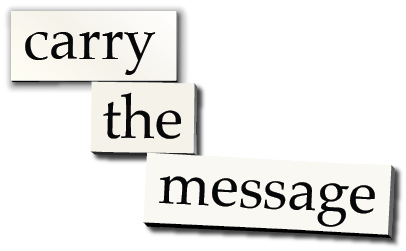 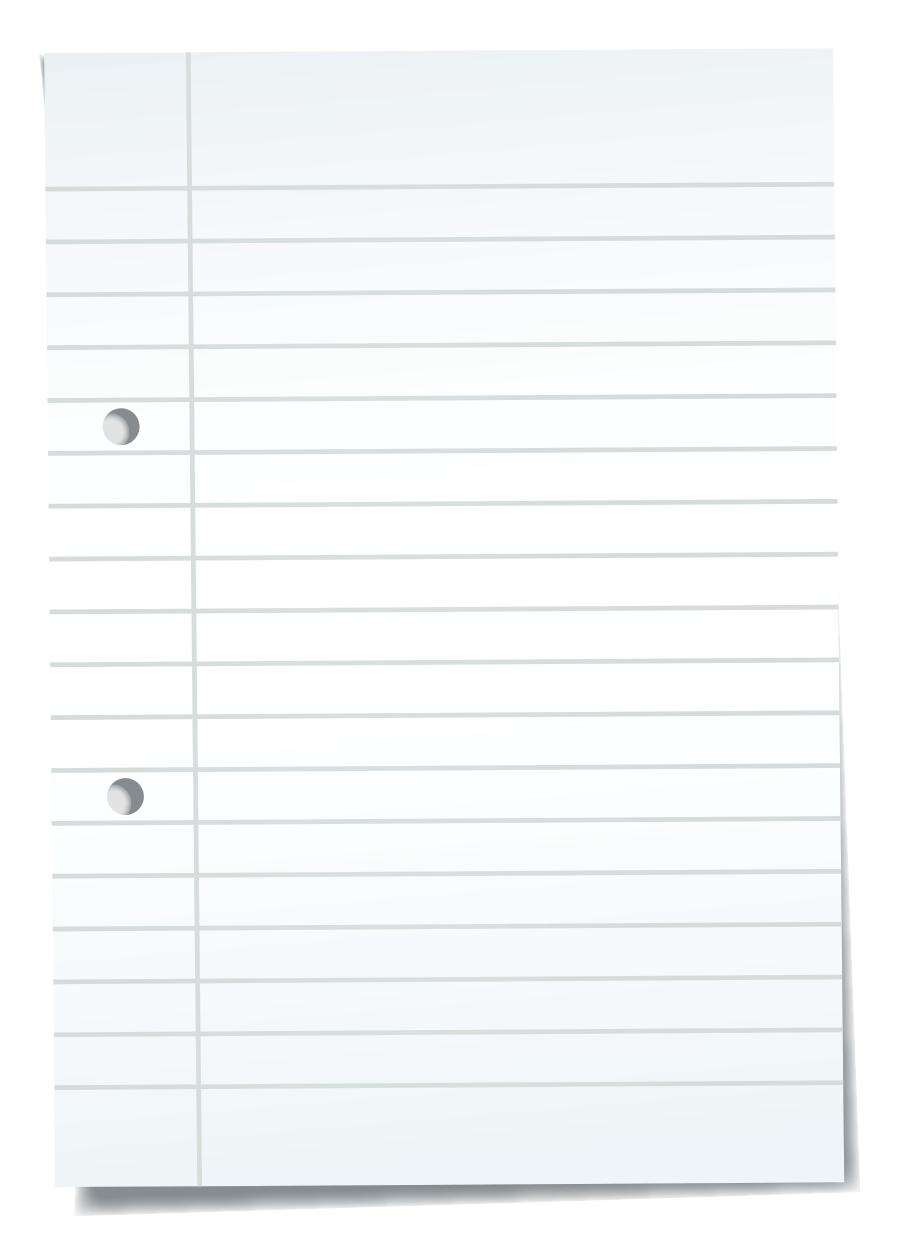 Pause for discussion
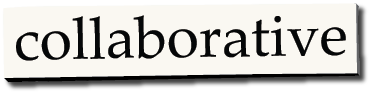 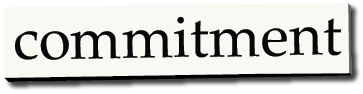 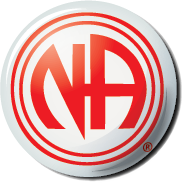 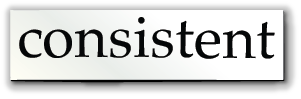 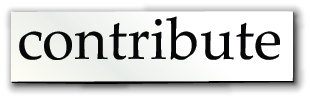 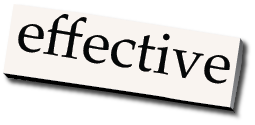 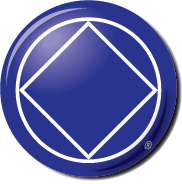 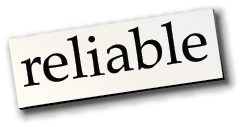 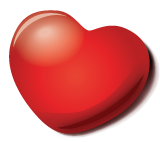 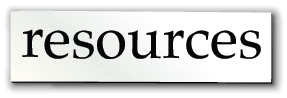 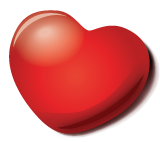 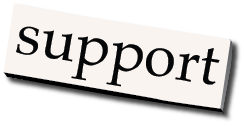 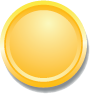 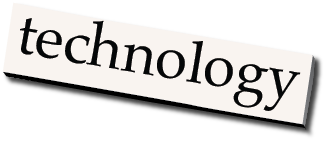 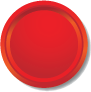 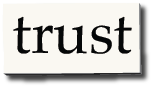 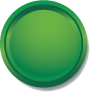 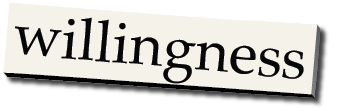 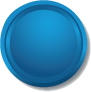 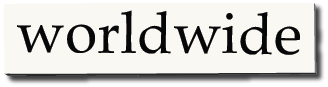 Service Material
Local Service Toolbox
Most items on survey list could be included
Conventions and Events Toolbox
Plan to continue developing
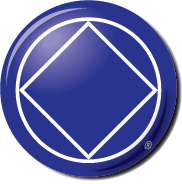 [Speaker Notes: As with the recovery literature category, work is already underway on previously prioritized service material: a local service toolbox, and a conventions and events toolbox. Unless otherwise directed by the WSC, we plan to continue developing pieces for conventions and events. The local service toolbox has a broader focus, and most of the items on the service material list in the survey could be a part of it. We look forward to hearing about your priorities.]
Legal, financial, and Seventh Tradition tools
How we apply the principle of self-support in NA. 
Fund flow in the digital age
Fundraising—what is appropriate? 
Information for creating legal entities/incorporating
The Fellowship Intellectual Property Trust (FIPT) and local websites
Dealing with banks and government financial regulations
Dealing with misappropriation of NA funds
Area treasurers’ and budgeting basics
Revise existing service material 
Update A Guide to Local Service in NA (GLS)
Revise Translations Basics
Revise and update Planning Basics
Revise and update PR Basics
Revise and update H&I Basics
Revise and update the service pamphlet Disruptive and Violent Behavior to reflect current practices in the Fellowship and include the issue of sexual predators 
Revise and update the service pamphlet Group Business Meetings, with a section on using a CBDM process, and the concept of delegation
Other
No new or revised service material
Service materials to support individuals’ efforts
Carrying the NA message effectively
How to be a trusted servant in NA
Personal application of the Concepts and Traditions 
Applying and working the Concepts
Respect as a spiritual principle of service
Public Relations
Our public image: creating confidence in NA
More social media guidelines above and beyond the service pamphlet
More short, focused PR resources such as tools to assist in reaching the medical community, criminal justice, and those who refer people to NA
Sponsorship behind the walls basics
NA Services 101
Online meetings best practices
Best practices for virtual service meetings
The impact of technology on services and workloads 
Best practices for service workshops 
Facilitation basics
Create a service pamphlet explaining what we mean by “under no surveillance at any time”
What is NA World Services and how does it work?
Fellowship development basics
Cooperation not affiliation—our relationship to others, including AA
Collaboration among service bodies
When service bodies split or reunify
Description of service commitments at areas and regions 
Effective report writing
Tools for mentorship, including as it relates to service bodies and new meetings
Group support forum, local service conference, and local service board basics
Policy in NA—different kinds of policy styles and approaches
Service Material
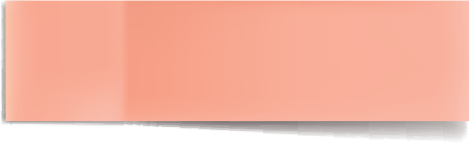 Choose up to 4
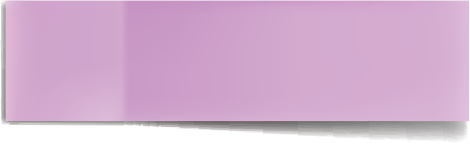 [Speaker Notes: This is the full list of items in the service material section of the survey. Please select no more than four options.]
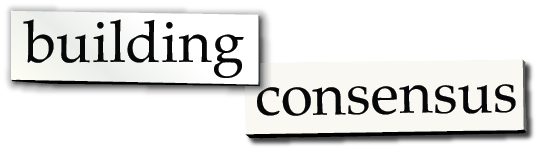 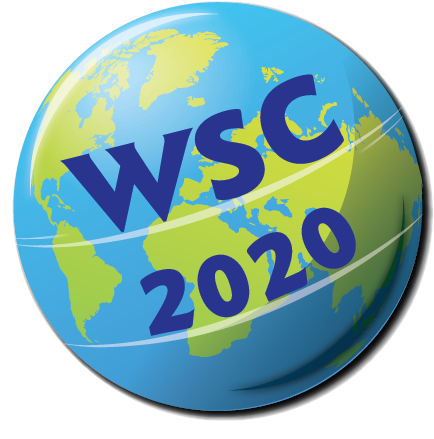 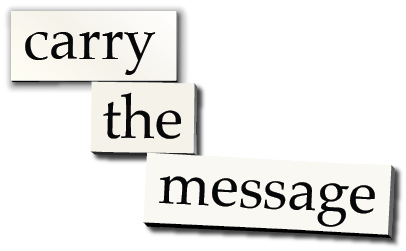 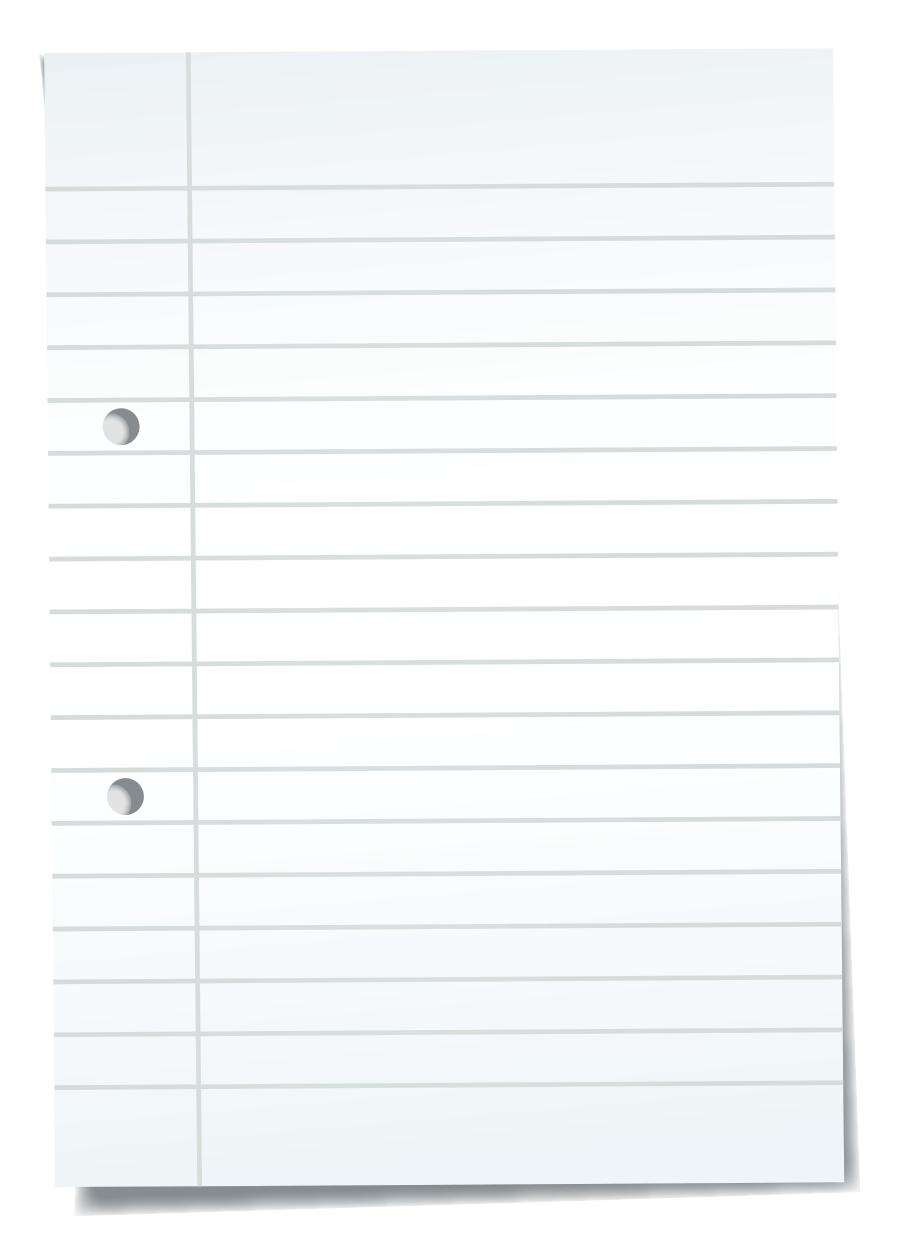 Pause for discussion
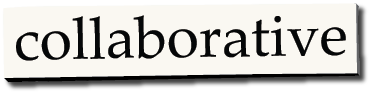 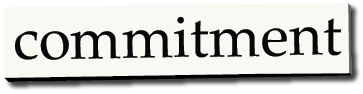 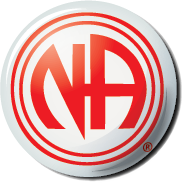 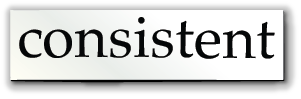 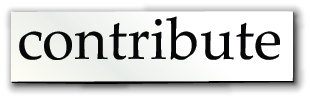 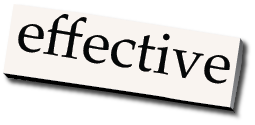 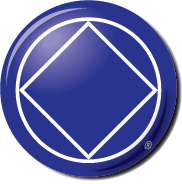 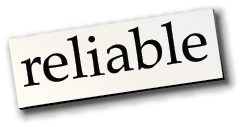 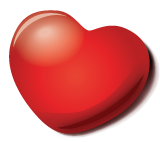 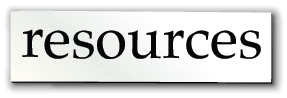 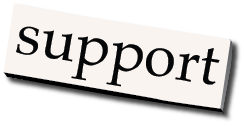 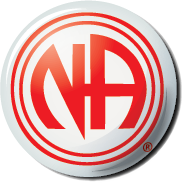 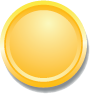 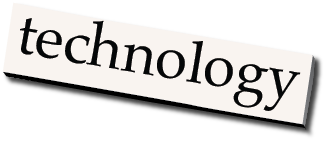 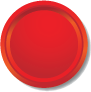 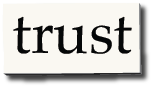 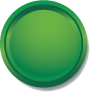 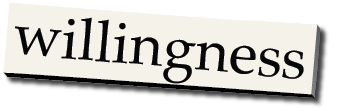 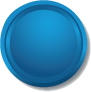 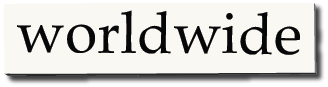 Issue Discusstion Topics (IDTs)
Issue Discussion Topics (IDTs) are issues that are discussed throughout the Fellowship between Conferences. 
The results can help create service pamphlets and other tools and literature. 
Telling us about your priorities will help the WSC select Issue Discussion Topics for the upcoming Conference cycle.
[Speaker Notes: Issue Discussion Topics (IDTS for short) are just that—issues that are discussed throughout the Fellowship for the two years between Conferences. The results of IDT workshops and discussions can help to create the foundation for service pamphlets and other tools and literature. Telling us about your priorities will help the WSC select Issue Discussion Topics for the upcoming Conference cycle.]
DRT/MAT as it relates to NA—what do we want to say in a piece of NA literature? 
What it means to be self-supporting in NA
The Fellowship Intellectual Property Trust (FIPT) and upcoming revisions
Our Symbol—a closer look
The importance of our Traditions to NA
Group conscience and consensus-based decision making
PR Basics—what they are and why they are important
Simplicity and flexibility in service
Empathy and respect in service—practicing spiritual principles
Growing NA in established communities
Social media and PR Issues
Dealing with disruptive and predatory behavior
Making NA accessible for those with additional needs
Getting youth and newcomers involved
Becoming a better sponsor
Creating community in NA
Mentoring and learning in service
Leadership in NA
The integrity and effectiveness of our communications
Eleventh Concept—NA funds are to be used to further our primary purpose and must be managed responsibly
Building our unity while respecting our differences 
Retaining members in NA
Illness/medication and our literature 
Using Guiding Principles to frame discussions on current issues/challenges
Other:
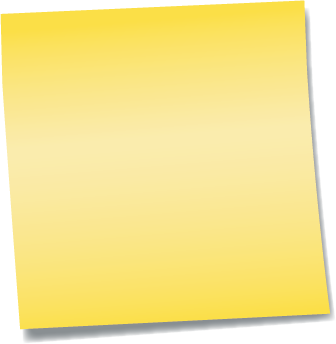 Issue 
Discussion
Topics
Choose up to 4
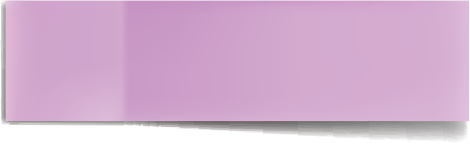 [Speaker Notes: This is the full list of items in the Issue Discussion Topic section of the survey. Please select no more than four options.]
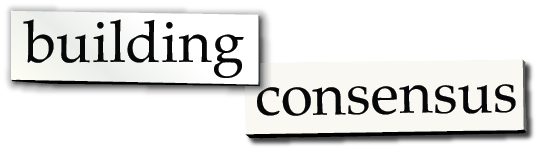 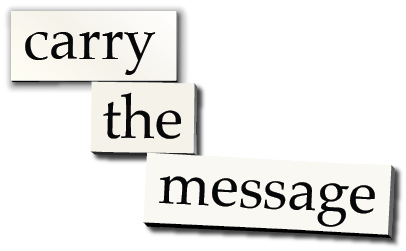 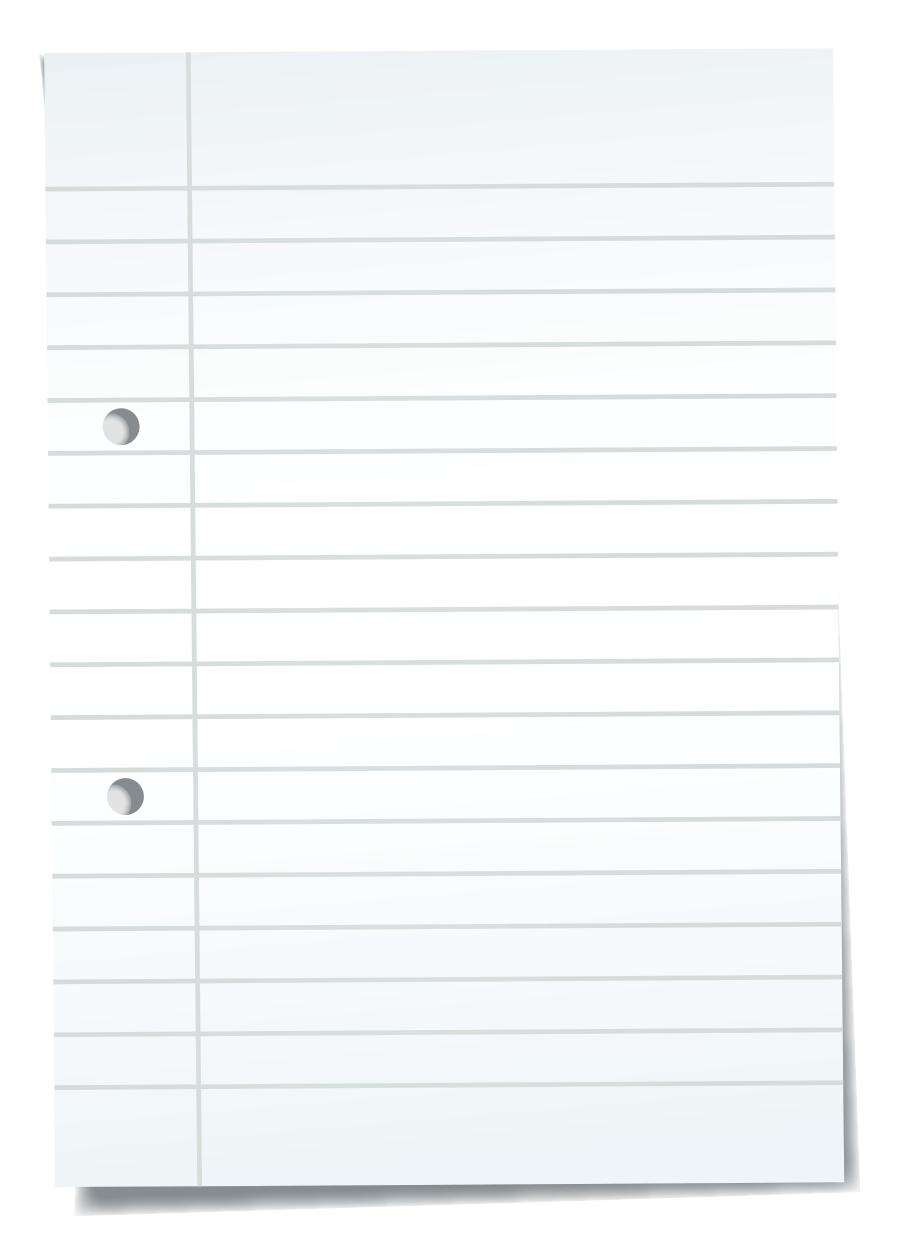 Pause for discussion
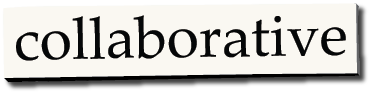 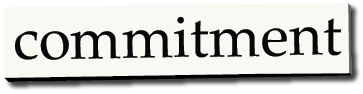 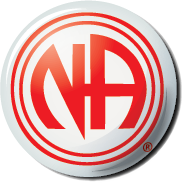 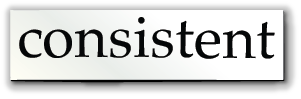 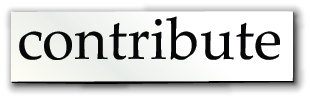 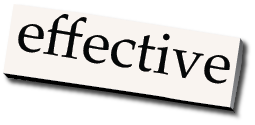 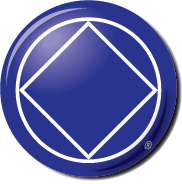 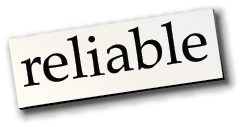 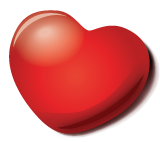 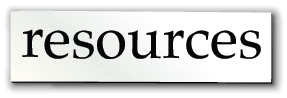 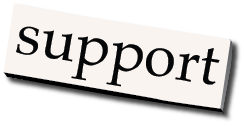 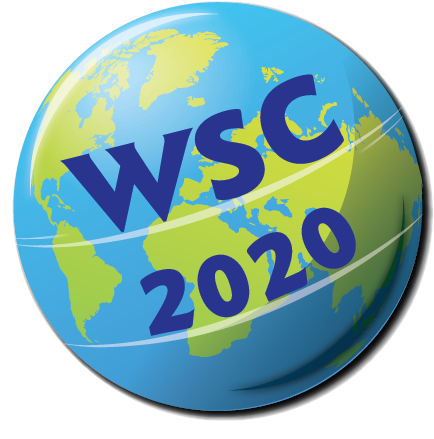 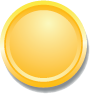 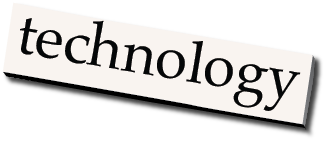 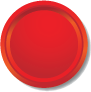 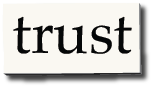 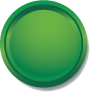 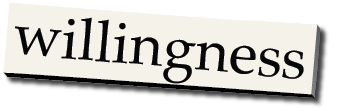 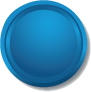 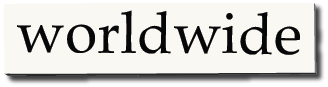 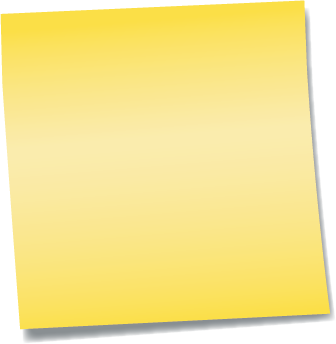 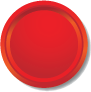 Reminder!
Survey responses due 1 April 2020 
Access survey at www.na.org/survey and link in NA Meeting Search app 
Regional and zonal consciences due by16 April 2020 (will provide a separate link)
[Speaker Notes: As a reminder, we will collect responses from members until the first of April 2020. You can access the survey at www.na.org/survey or from the link on the NA Meeting Search app. We also will ask regions and zones to submit their regional and zonal consciences by the sixteenth of April 2020, and will provide a separate link for that.]
Future of Literature and Service Tools
Including broader questions  about literature to frame WSC discussions 
This is input, not a decision 
Survey results will be reported to Conference participants; will report on discussions and next steps after WSC
[Speaker Notes: We would also like to ask you some broader questions about literature. We are including these questions in the CAR to get a pulse to frame WSC discussions. This is input, not a decision. We will report the survey results to Conference participants and, after the World Service Conference, we will report on any related discussions and next steps.]
Future of Literature and Service Tools
Several recent motions to convert service pamphlets to IPs
Want groups & members to have access to materials they want and need 
Want to respond to needs in a timely fashion, update materials, remain current
[Speaker Notes: Several recent motions at the WSC have been about converting service pamphlets to IPs, which has us thinking about our literature categories and our development process.
A couple of concerns are driving the questions that follow. First, we want to be sure groups and members have access to the materials they want and need. Second, we would like to improve our ability to respond to Fellowship needs in a timely fashion and to update materials and remain current—this applies both to service materials and recovery literature.]
Fellowship-Approved Recovery Literature Development Process
Fellowship-approved recovery literature: 
Development process dates back to the 1970s & 80s 
With time and experience, have adapted & improved process
Technology has increased worldwide access & participation
All interested members, regardless of the language they speak or where they live, shape books and pamphlets.
Please read the “Mental Health in Recovery” exampleof the current lit development process in the CAR (p 28)
[Speaker Notes: Fellowship-approved recovery literature is the first area we would like to talk about. Our current development process dates back to the 1970s and 80s. Over time and with experience we have adapted the process, and it seems to have improved. Technology has helped increase access and participation from members throughout our worldwide Fellowship who speak many languages. Our emphasis on collecting writing and ideas from members before we begin drafting a text has led to books and pamphlets shaped by all interested members regardless of the language they speak or where they live.

The CAR contains an overview of the current process, using the “Mental Health in Recovery” piece as an example, which we encourage you to read.]
Fellowship-approved Recovery Literature Development Process
Strive to capture the voice of the Fellowship as a whole 
Not motivated by desire to revise or change development or approval process 
Materials that speak to members about personal recovery and those that establish fundamental NA philosophy should go through this process
How can we be more efficient
creating new Fellowship-requested materials?
revising material that is outdated?
ensuring that members and groups have access to materials?
[Speaker Notes: We strive to bring all interested members into the process and capture the voice of the Fellowship as a whole. As we stated, we believe this process has improved over time and works well. This survey is not motivated by a desire to revise or change the development or approval process for NA Fellowship-approved recovery literature. We believe materials that speak to members about their personal recovery as well as materials that establish fundamental NA philosophy should go through this rather long and involved but invaluable process.

Our challenges today are more about how pieces are designated—whether as recovery literature or as service material—and how we become more efficient and more nimble at creating new materials that the Fellowship requests, revising material that is outdated, and ensuring that members and groups have access to the materials that have been created for them.]
Prior to 2000…
All material subject to the same approval process 
Fellowship was primarily English-speaking & service material mostly large handbooks 
No classification review of already-published materials; all IPs designated Fellowship-approved
Addendum F of this CAR: current recovery lit & service materials:
All of the items we publish
Original publication date
Last revision date
How they are categorized
What languages they are currently published in 
Record-keeping has improved; data here is the best info from our files. If you note an error, let us know!
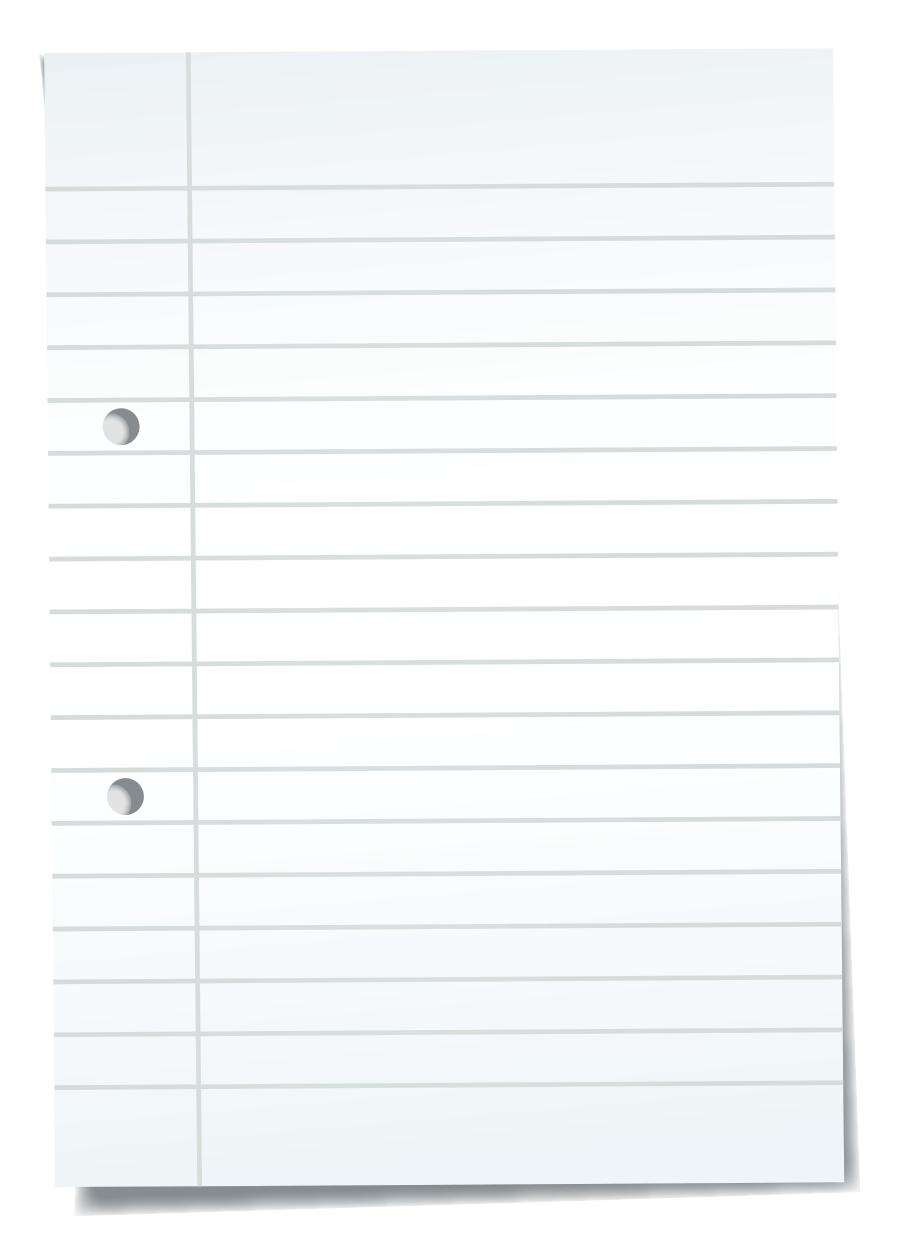 How we categorize our material
(Lit & service material 
approval designations)
[Speaker Notes: Prior to the 2000 World Service Conference, all material was subject to the same approval process. When the designations for recovery and service materials were first created, the Fellowship was primarily English-speaking and service material was primarily large handbooks. No systematic effort was made to review the classification of already published materials, particularly IPs. Instead, all IPs were designated Fellowship-approved material. We have provided a list of our current recovery literature and service materials in Addendum F of this CAR to help you understand where we are today. This table includes all of the items we publish, the date they were originally published to the best of our knowledge, the last revision date, how they are categorized, and what languages they are currently published in. We hope that you take the time to review it and hope this information is as interesting to you as it has been to us. It’s worth noting that our record keeping has gotten much better over the years, and the data here is the best we have been able to put together from our files. If you note an error, let us know.]
Three categories of lit and service materials: 

Fellowship-approved—must be sent out to Fellowship for review & input and included in the CAR for Fellowship approval.
Conference-approved—may or may not have review & input period, depending on the project plan; can be included in either CAR or CAT material for approval.
World Board-approved—sent to Conference participants for 90-day review before being approved by the Board 
Approval processes explained inA Guide to World Services in NA (pp 41—44)
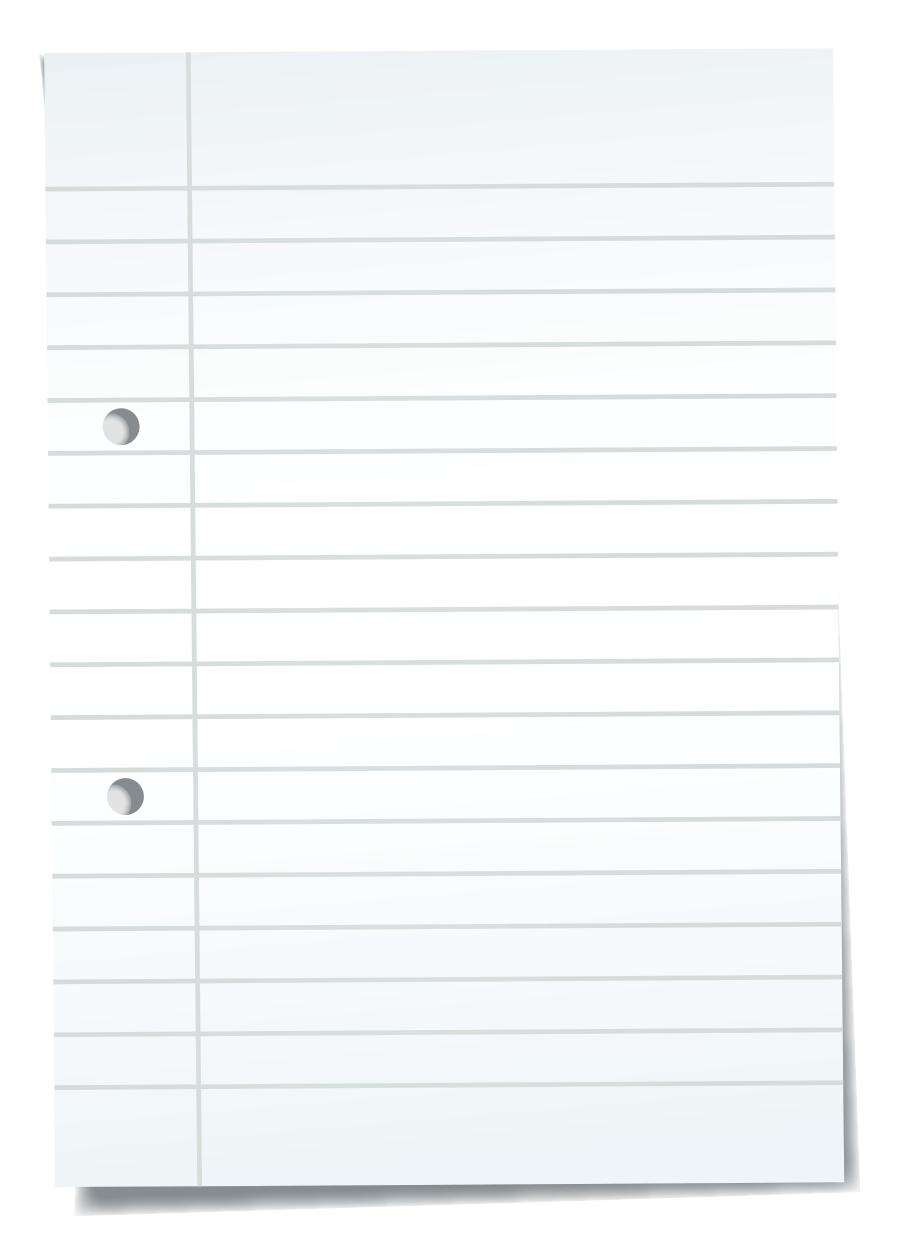 How we categorize our material
(Lit & service material 
approval designations)
[Speaker Notes: Currently, we have three basic categories of literature and service materials: Fellowship-approved, Conference-approved, and World Board-approved. These approval processes are explained in detail on pages 41 to44 of A Guide to World Services in NA. In brief, Fellowship-approved material must be sent out to the Fellowship for review and input and included in the Conference Agenda Report for approval by the Fellowship. Conference-approved material may or may not have a review and input period depending on the project plan and can be included in either the Conference Agenda Report or Conference Approval Track material for approval. Board-approved material is sent to Conference participants for a 90-day review period before being approved by the Board.]
Several current Fellowship-approved recovery IPs that might not be developed as recovery literature IPs today: 
IP #20 H&I Service and the NA Member, IP #15 PI and the NA Member,  IP #26 Accessibility for Those with Additional Needs: recovery literature, or tools to help members understand services and issues? 
The Group Booklet and Twelve Concepts for NA Service: 
Both are Fellowship-approved
Both followed the recovery literature process for approval 
Both contain text that establishes fundamental NA philosophy and policies
Only the Fellowship as a whole can approve this kind of fundamental philosophical piece.
Most other service-related materials convey how to apply our principles in service and contain Fellowship’s best practices.
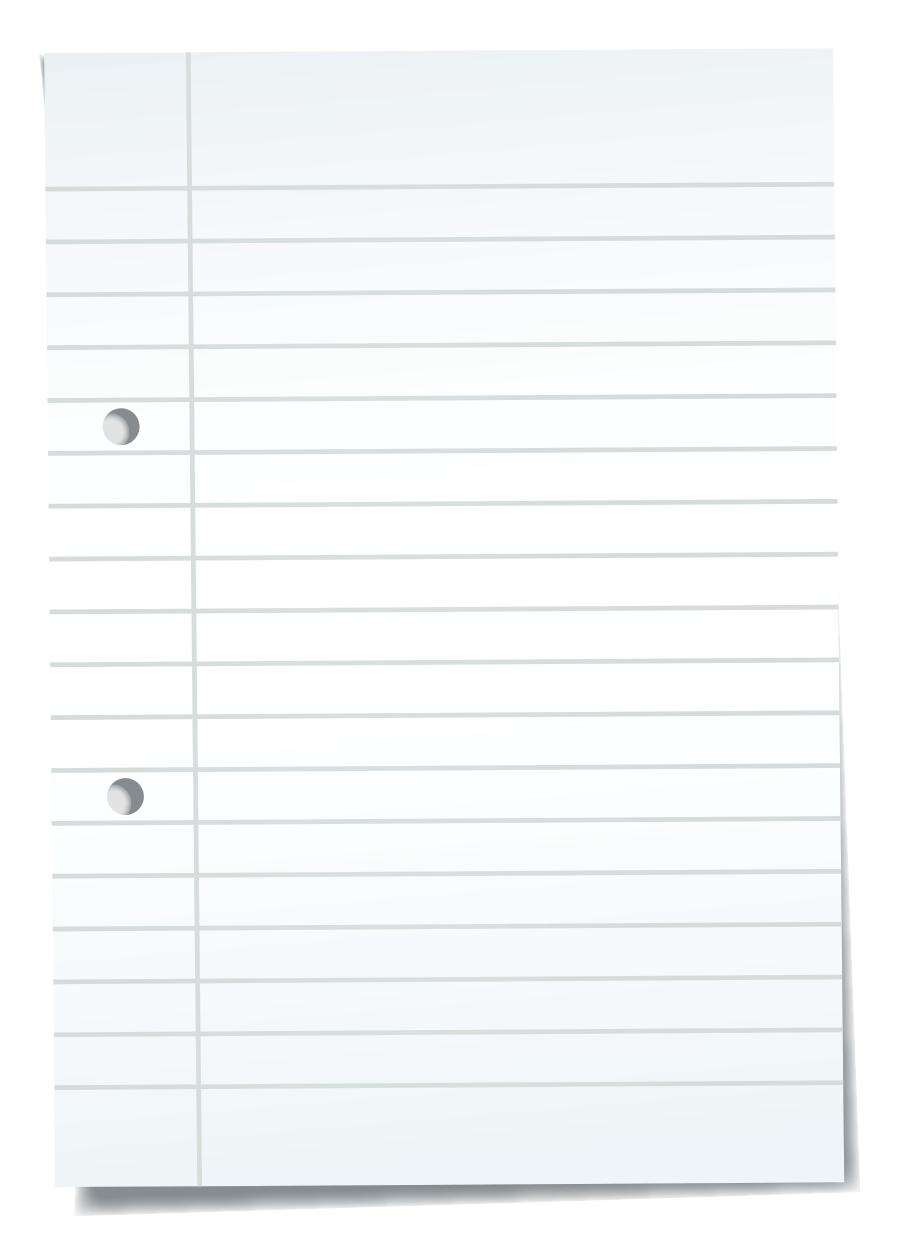 How we categorize our material
(Lit & service material 
approval designations)
[Speaker Notes: There are several current Fellowship-approved recovery IPs that we do not believe would be developed as recovery literature IPs today. Should items like IP #20 H&I Service and the NA Member, IP #15 PI and the NA Member, or IP #26 Accessibility for Those with Additional Needs actually be considered recovery literature, or are they more like tools to help members understand the importance of these services and issues? These three pieces are pretty dated and might never be prioritized to be updated as recovery literature IPs. 

A few other pieces that are designated as Fellowship-approved are not necessarily considered recovery literature. The Group Booklet and Twelve Concepts for NA Service are both Fellowship-approved, and both followed the recovery literature process for approval. They both contain text that establishes fundamental NA philosophy and policies, and we believe only the Fellowship as a whole can approve this kind of fundamental philosophical piece. Most other service-related materials simply attempt to convey how to apply our principles in our service efforts and contain the Fellowship’s best practices.]
1. Should Fellowship-approved material be limited to items that address personal recovery and/or establish fundamental NA philosophy and policies?
Currently, Fellowship-approved material includes some items addressed to members but aren’t directly about personal recovery: 
IP #15 PI and the NA Member and IP #20 H&I Service 	and the NA Member
And items addressed to groups or service bodies:
IP #2 The Group and IP #26 Accessibility for Those with 	Additional Needs.”
[Speaker Notes: The first question in the survey is related to what we categorize as Fellowship-approved material and asks, “Should Fellowship-approved material be limited to items that address personal recovery and/or establish fundamental NA philosophy and policies? Currently, Fellowship-approved material includes some items that are addressed to members but are not directly about personal recovery, such as IP #15 PI and the NA Member and IP #20 H&I Service and the NA Member, as well as items that are addressed to groups or service bodies, such as IP #2 The Group and IP #26 Accessibility for Those with Additional Needs.”]
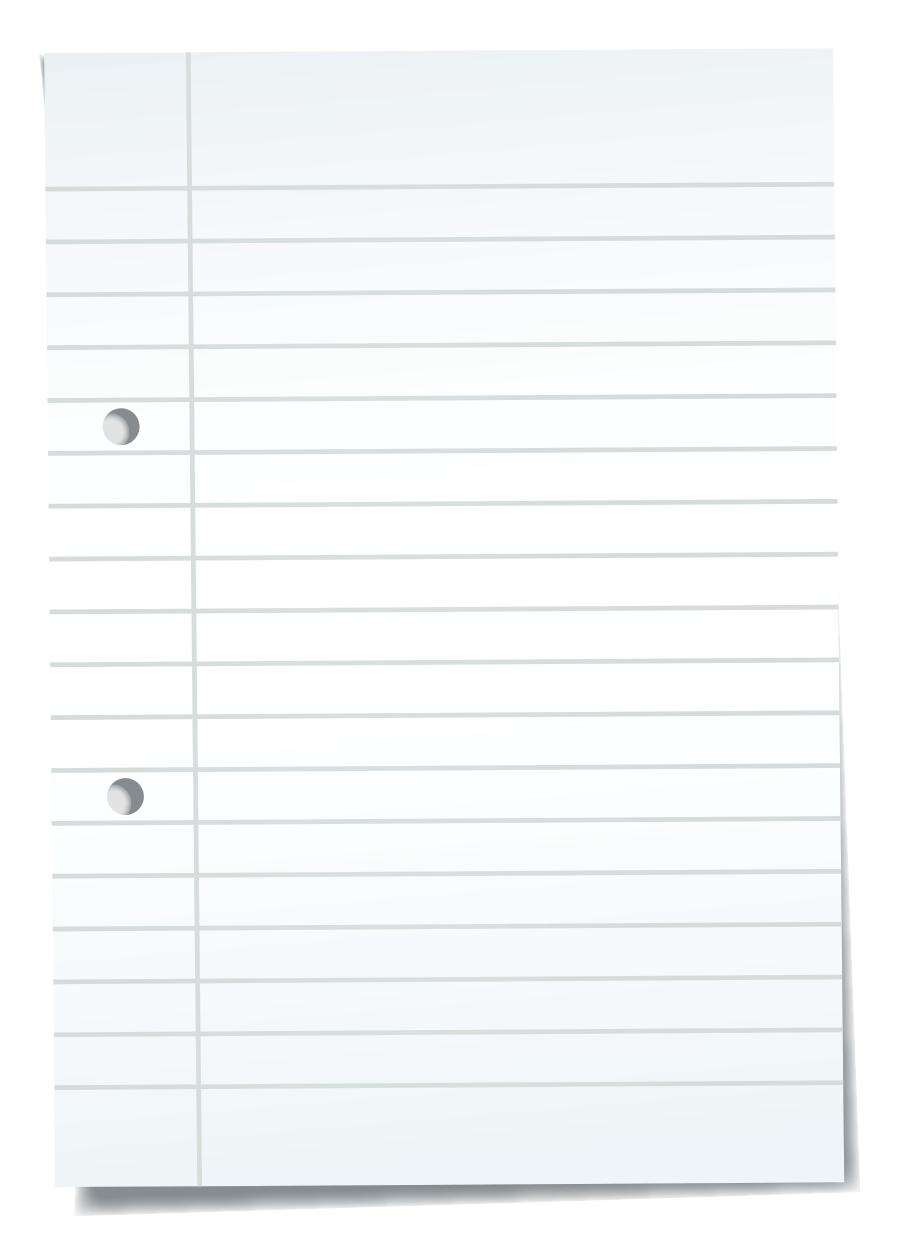 Should Fellowship-approved material be limited to items that address personal recovery and/or establish fundamental NA philosophy and policies? 

Currently, Fellowship-approved material includes some items addressed to members but aren’t directly about personal recovery: 
IP #15 PI and the NA Member and IP #20 H&I Service and the NA Member
And items addressed to groups or service bodies:
IP #2 The Group and IP #26 Accessibility for Those with Additional Needs.”
Pause for discussion
Tools for Members and Groups
World Board-approval process can meet needs more quickly and remain responsive to members’ input 
Materials posted online, at least 90 days’ notice for review & input 
Members continue to ask for smaller, easier-to-digest pieces
2007: Created service pamphlets (SPs); many translations, copies distributed, and downloads
IP #29, An Introduction to NA Meetings, initially created as SP for professionals who refer members to NA. Per a regional motion, revised through Fellowship-approval process as recovery lit IP for new or potential members.
[Speaker Notes: We would also like to ask you about tools for members and groups. 

Over the last twenty years, the process for developing and approving service material and tools has continued to change and adapt to meet our members’ needs, expectations, and use. The World Board-approval process has been a successful way to meet needs more quickly while remaining responsive to members’ input. We post materials online in all stages of development and provide at least 90 days’ notice for review and input of drafts before they are considered approved. That process has seemed to work well and has led to increased demand and decreased controversy. 

Members continue to ask for smaller, easier to digest pieces that speak to specific needs and service experience. We began responding to these requests with the creation of service pamphlets (or SPs for short) in 2007. The interest in and need for these materials are clear from the number of language groups that choose to translate them and by the number of copies that we distribute and that are downloaded from na.org. Addendum F in the CAR contains a list of these.

IP #29, An Introduction to NA Meetings, was initially created as a service pamphlet intended for professionals who refer members to NA. In response to a regional motion, it was revised through the Fellowship-approval process to become a Fellowship-approved recovery literature IP speaking directly to new members or potential members.]
Updating Service Pamphlets and IPs
Requests to update Disruptive and Violent Behavior SP to more directly address issues sexual harassment and reflect current Fellowship best practices 
Translated to 17 languages; almost 13 years old
WB-approval process, w/delegate review, makes such revisions relatively easy to do. 
Outdated recovery IPs (not revised for over 30 years) also need to be revised:
IP #21 The Loner—written before internet & refers to non-existent resources
IP #23 Staying Clean on the Outside 
Will request at WSC 2020 to begin process to update at least one IP of this type each Conference cycle.
[Speaker Notes: We have received several requests this cycle to update the service pamphlet, Disruptive and Violent Behavior, which has been translated into 17 languages. It is already almost 13 years old, and the requests ask that the pamphlet be revised to more directly address issues such as sexual harassment and to reflect more current Fellowship best practices in dealing with disruptive members. The World Board approval process, with delegate review, makes such a revision relatively easy to do. 

We believe a number of outdated recovery IPs also need to be revised at some point soon, but they are definitely recovery literature, in our perception, because they speak to a member’s recovery. They include, but are not limited to, IP #21 The Loner and IP #23 Staying Clean on the Outside. Neither IP has been revised or updated for over 30 years, and the world has changed tremendously since they were written. The Loner was written before the internet or online meetings and refers to resources that no longer exist. We will ask for approval at WSC 2020 to begin the process to update at least one IP of this type each Conference cycle.]
2. Do you support updating at least one IP per Conference cycle?
If WSC agrees to revising at least one IP each cycle, Conference participants will use survey responses to help prioritize
We will announce which IP we plan to update and ask members to give input as we do with any recovery literature project.
[Speaker Notes: If the WSC agrees to revising at least one IP each cycle, Conference participants will use survey responses to help prioritize what to focus on first. After the WSC, we will announce what IP we are planning to update and ask all interested members to give input for revisions as we do when undertaking any recovery literature project.  

With that in mind, the second question in the survey is related to updating IPs and is, “Do you support updating at least one IP per Conference cycle?”]
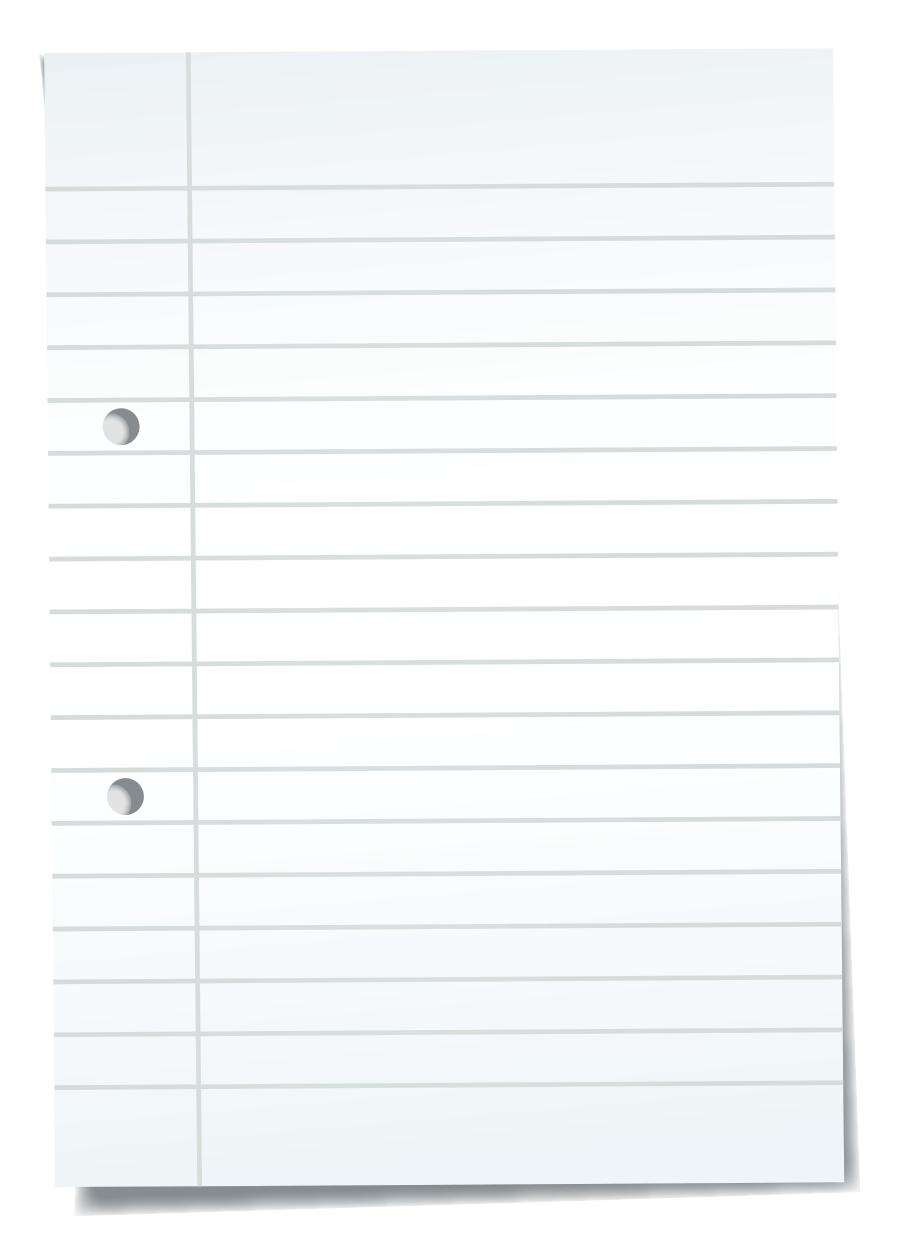 Do you support updating at least one IP per Conference cycle?
If WSC agrees to revising at least one IP each cycle, Conference participants will use survey responses to help prioritize
We will announce which IP we plan to update and ask members to give input as we do with any recovery literature project
Pause for discussion
Improving Accessibility to Service Pamphlets
SPs developed primarily for group use, but rarely seen on a group literature table 
2018 motion approved to create project plan to change current SP on social media to an IP
Have heard no objections to content, so assume motivation is greater access for members, but not sure this is the best way to go about increasing access to an SP
[Speaker Notes: We also want to ask about improving accessibility to service pamphlets. Although SPs have been developed for primarily for group use, they are rarely seen on a group literature table. We are not entirely clear why that is, and we are posing questions to you to try to determine why.  

The 2018 CAR motion, to create a project plan to change the current service pamphlet on social media to an IP, was adopted at WSC 2018. We assume the motivation to change the approval process and category for this pamphlet is primarily so that members will have greater access to it. We have heard no objections to the content of the current pamphlet; the issue seems to be accessibility. But we are not sure this is the best way to go about increasing access to a service pamphlet.]
Improving Accessibility to Service Pamphlets
Issues related to social media ever-changing
SP approval process allows quick update with Conference oversight
Concerned about Fellowship-approved IP process on such a fast-moving topic 
Fellowship-approved IP about social media also seems to further confuse issue of what is recovery literature and what is a tool for interacting with public
[Speaker Notes: Issues related to social media are ever changing, and the approval process for service pamphlets allows us to update material quickly with oversight by the Conference. We have concerns about creating a Fellowship-approved IP on a topic that is so fast moving because our current practices with IPs mean it would not be updated. Creating a Fellowship-approved IP about social media also seems to further confuse the issue of what is recovery literature and what is meant as a tool for members or service bodies to use when interacting with the public.]
Improving Accessibility to Service Pamphlets
SPs state: “not intended to be read during a recovery meeting.” Seems to affect decisions to display SPs on lit table or rack 
SPs available for download from na.org, but group lit table is only place many members ever be exposed to them 
The Group Booklet says only NA-approved literature should be read in an NA meeting; also states, “Groups often make other kinds of NA publications available on the literature tables at their meetings. . . ” 
How to gather experience and best practices for groups and service efforts and provide these resources or tools so that our members know they exist
[Speaker Notes: Service pamphlets state on the cover that they are not intended to be read during a recovery meeting. This seems to affect groups’ decisions about having them available on a group literature table or rack. Though service pamphlets are available for download from na.org, a group literature table is the only place that many members would ever be exposed to these tools. While The Group Booklet clearly states that only NA-approved literature should be read in an NA meeting, it also states, “Groups often make other kinds of NA publications available on the literature tables at their meetings: various NA service bulletins and handbooks, The NA Way Magazine, and local NA newsletters.” 

We are interested in finding ways to continue to gather Fellowship experience and best practices for groups and service efforts and how to best provide these resources or tools so that our members know they exist.]
Improving Accessibility to Service Pamphlets
3. A relatively small number of groups stock service pamphlets or group-related tools. Do you believe this is due to cost, awareness, fitting into a literature rack, the designation on the front cover that these are not to be read in a meeting, or some other reason?
[Speaker Notes: The third question in the survey asks for your thoughts on how to improve accessibility to service pamphlets and asks: A relatively small number of groups stock service pamphlets or group-related tools. Do you believe this is due to cost, awareness, fitting into a literature rack, the designation on the front cover that these are not to be read in a meeting, or some other reason?” We are asking you to please choose all the options that apply when answering this question.]
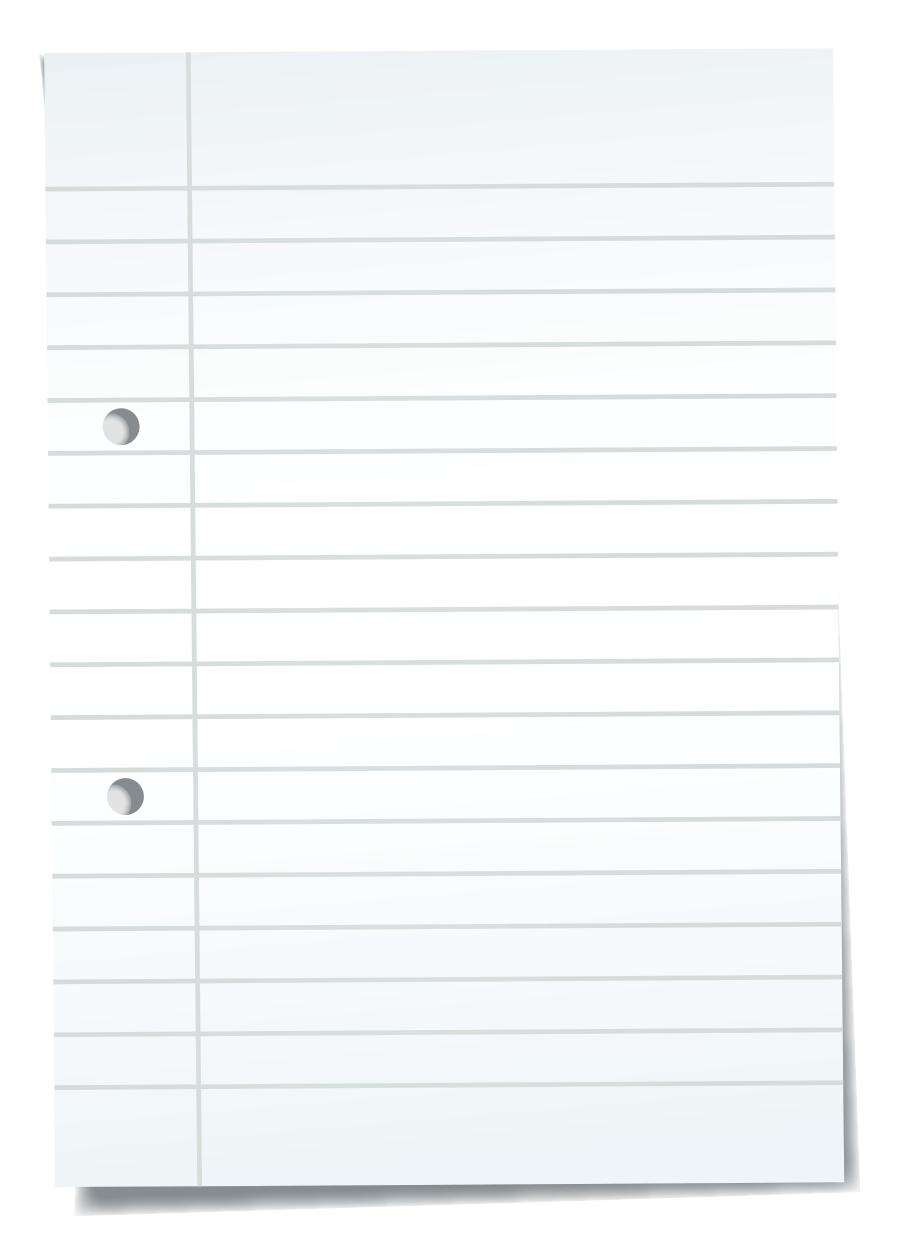 Pause for discussion
A relatively small number of groups stock service pamphlets or group-related tools. Do you believe this is due to cost, awareness, fitting into a literature rack, the designation on the front cover that these are not to be read in a meeting, or some other reason?
Improving Accessibility to Service Materials
Similar accessibility challenges with other toolsfor groups
Local Service Toolbox Project currently working on “GSR Basics;” has completed Serving NA in Rural and Isolated Communities and CBDM Basics.More info: www.na.org/toolbox  
Positive feedback, but we struggle with how to inform members these resources exist and how and where to access them
[Speaker Notes: We would also like to ask about improving accessibility to other service materials.

We have similar accessibility challenges with other tools intended for groups. Our current Local Service Toolbox Project has helped us create tools more quickly and involve any interested member in the process. The project is currently working on “GSR Basics” and has completed materials for Serving NA in Rural and Isolated Communities and CBDM Basics. You can find more information about that project here www.na.org/toolbox.  We have received positive feedback from members who have used these tools, but we struggle to inform members that these resources exist and how and where to access them.]
Improving Accessibility to Service Materials
PR Handbook, approved and published in 2006, is most current service handbook, other than GWSNA 
PR Basics developed through World Board-approval process. Distribute almost eight times as many paper copies of PR Basics as we do PR Handbook 
Shorter, easier-to-digest, easier-to-translate pieces seem to be Fellowship preference. 
Considering ways to package shorter, more current resources to make more accessible
Plan to include them as addenda to GLS
Discussing apps and other ideas
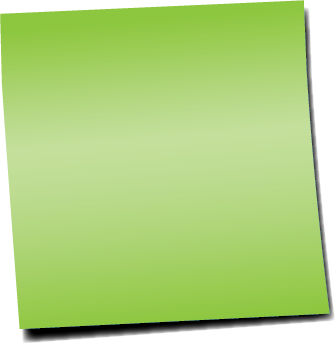 Complete list of all service tools in  Addendum F
[Speaker Notes: Other than A Guide to World Services in NA, which is revised each Conference cycle, our most current handbook is the PR Handbook, approved and published in 2006. Since that time, we have developed PR Basics through the World Board-approval process, and we distribute almost eight times as many paper copies of PR Basics as we do the PR Handbook. In fiscal year 2019, we distributed 305 PR Handbooks and 2,315 copies of PR Basics from our Chatsworth office. And that does not take into account the number of PR Basics that are downloaded from the website. 

These shorter, easier to digest, easier to translate pieces seem to be the clear Fellowship preference. We are currently looking at ways to package some of these shorter, more current resources so that they are more accessible. We are planning to include them as addenda to A Guide to Local Services in NA, and we have talked about possibly creating apps and other ideas to make it easier for members, groups, and service bodies to find and use the materials they need.

For a complete list of all service tools, including handbooks, basics, and more, see the List of Published Materials in Addendum F.]
4. What other ideas do you have for getting approved service materials to groups and members more easily?
[Speaker Notes: The fourth question in the survey asks you about improving accessibility to materials and reads: “What other ideas do you have for getting approved service materials to groups and members more easily?”]
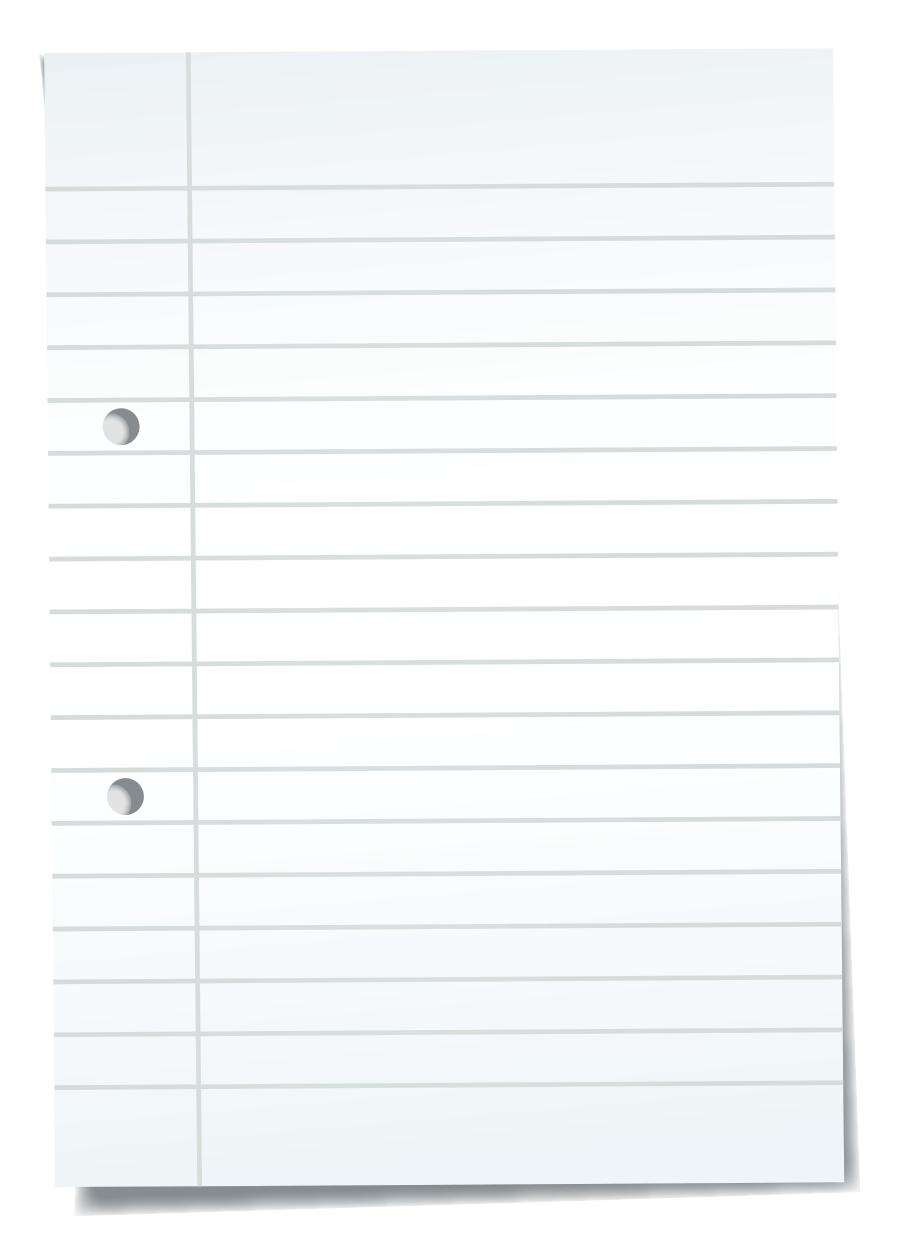 Pause for discussion
What other ideas do you have for getting approved service materials to groups and members more easily?
Getting Caught Up
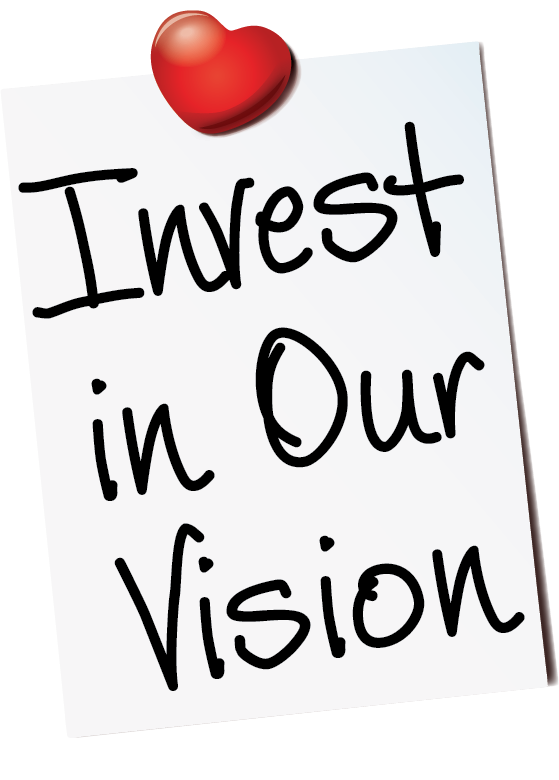 We hope to develop, review, and approve tools that we can eventually compile to revise A Guide to Local Service in NA. 
We need to be able to update materials more easily and make them available. 
We want the look and packaging of materials to be more obvious to newer members or those new to service, and we want it to reflect members’ vision of how these materials should be used.
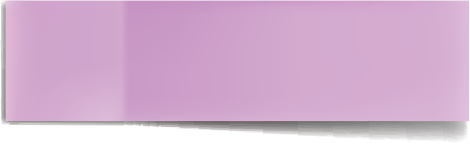 ideas for the future…
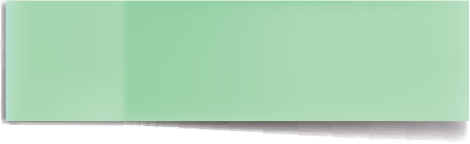 We’ll ask for your input
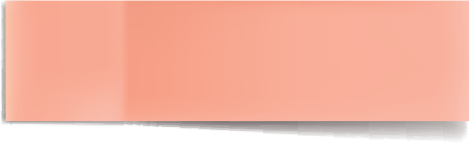 and provide lots of notice
[Speaker Notes: We hope to be able to use some of what we have learned from the Local Service Toolbox Project and the Board-approval process to develop, review, and have approved tools for groups, areas, regions, and zones that we can eventually compile to revise A Guide to Local Service in NA. We do not have a successful history of looking at revisions to the entire service system at one time, and this incremental approach seems more realistic to us.

If we are ever to “catch up,” we need to be able to update materials more easily and make them available in a way that members can readily access. At some point in the future, we would like to redesign the look of our IPs and tools, but the blurry line between tools and recovery literature makes this more difficult. Until we know your thoughts about how to categorize literature and tools and make sure they are as accessible as possible, a redesign seems premature. We want the look and packaging of materials to be more obvious to newer members or those new to service, and we want it to reflect members’ vision of how these materials should be used. Don’t worry; this is an idea for the future, and we won’t do anything without asking for your input and providing a lot of notice.]
Survey is to gather your ideas about topics we intend to discuss at WSC 2020 
Want to continue to improve access and clarify the ways we categorize some materials 
Our goal is to have more useful, current materials that reflect the Fellowship’s best practices.
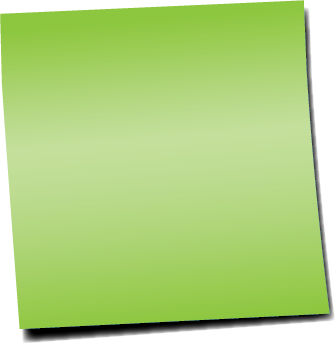 Please email worldboard@na.org if you have any questions or ideas
[Speaker Notes: If you’re new to NA service or unfamiliar with our literature and service material processes, some of these issues may seem a bit confusing. Please don’t hesitate to email worldboard@na.org if you have any questions. 

Again, the purpose of this survey is to gather your ideas about topics we intend to discuss at WSC 2020. We are not attempting to change the Fellowship-approval process for recovery literature, but we would like to continue to improve access and perhaps clarify the ways we categorize some materials. Our goal is to have more useful, current materials that reflect the Fellowship’s best practices.]
One Last Time
The deadline for members to respond to the survey is 1 April 2020. 
Regions and zones have until 16 April 2020 to submit their regional and zonal consciences. 
The survey can be found at www.na.org/survey, and in the NA Meeting Search app
[Speaker Notes: One last time, the deadline for members to respond to the survey is April 1st, 2020. Regions and zones have until April 16th to submit their regional and zonal consciences. The survey can be found at www.na.org/survey, and via the NA Meeting Search app.]
We hope this video has helped in your discussion of this material. Please note that there are four other videos that focus on other CAR contents. These videos, the Conference Agenda Report, and the CAR survey are available online at www.na.org/conference. Hard copies of the CAR may be purchased from NA World Services. 


We welcome your questions and your feedback on these videos, the CAR, and all other issues at worldboard@na.org.
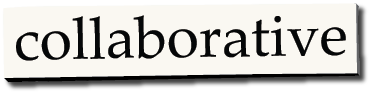 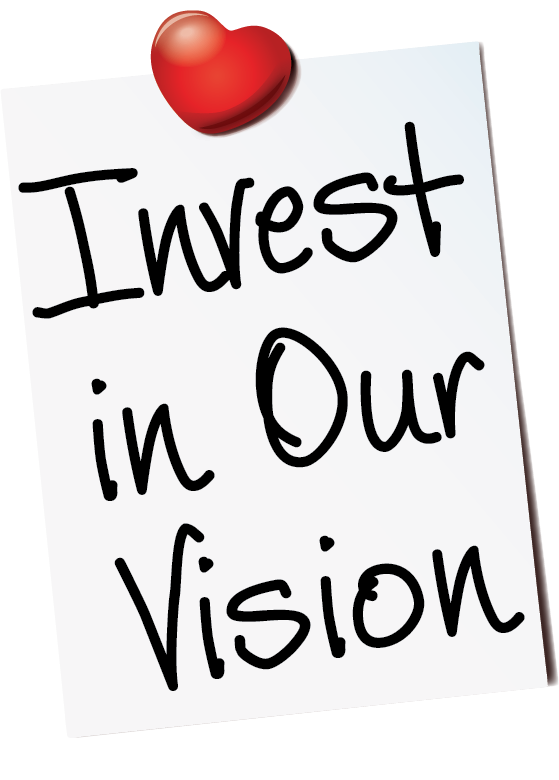 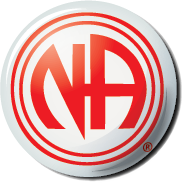 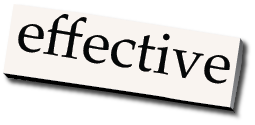 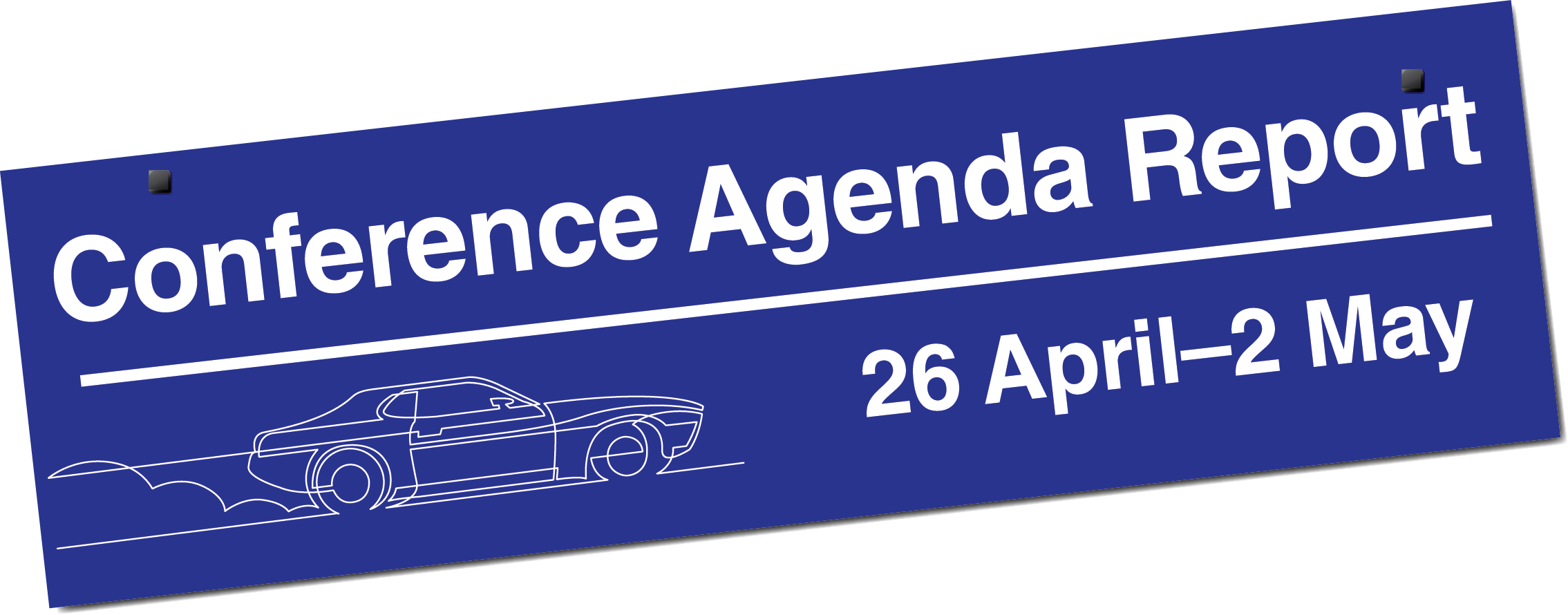 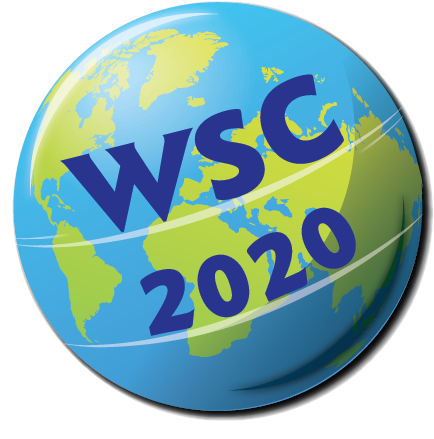 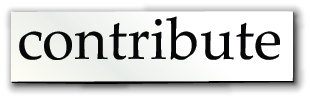 [Speaker Notes: This is the fourth of five videos covering material in the 2020 Conference Agenda Report (or CAR for short).]
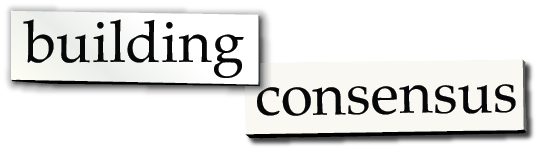 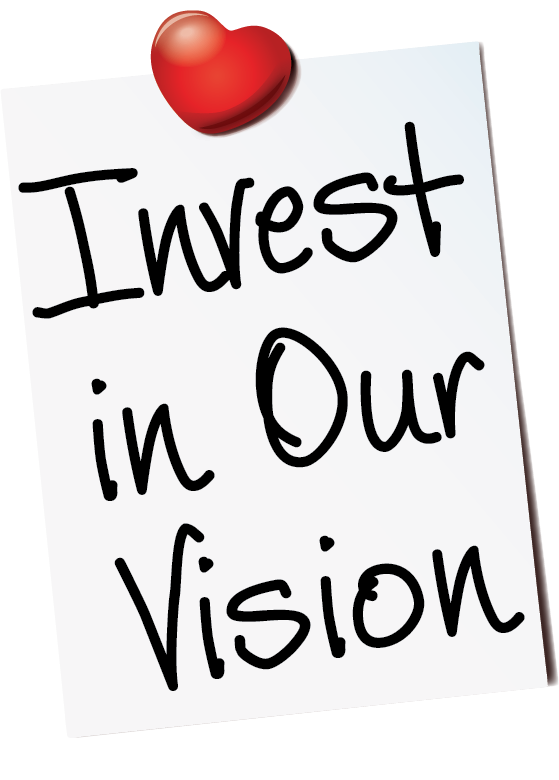 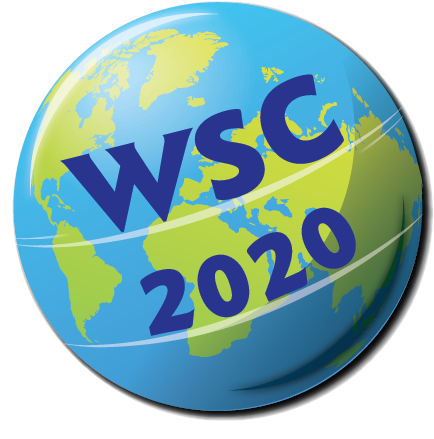 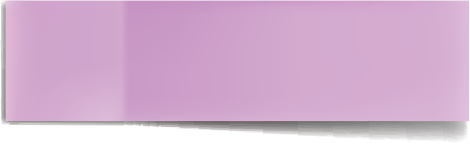 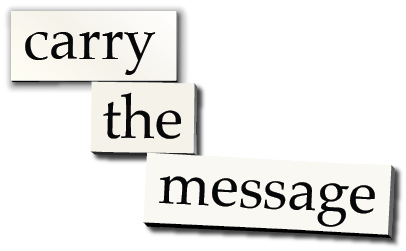 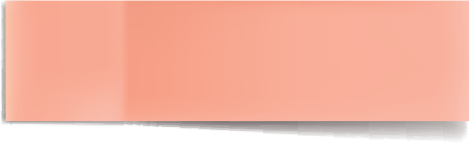 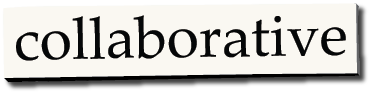 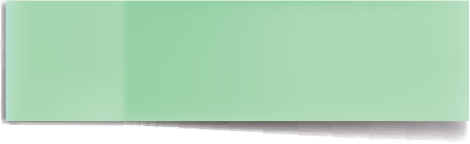 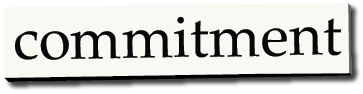 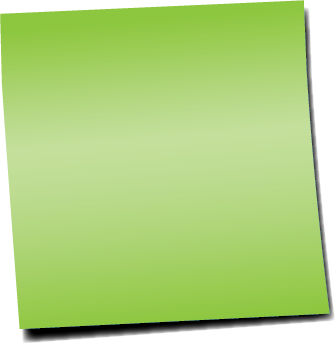 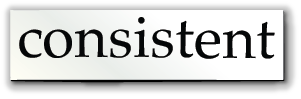 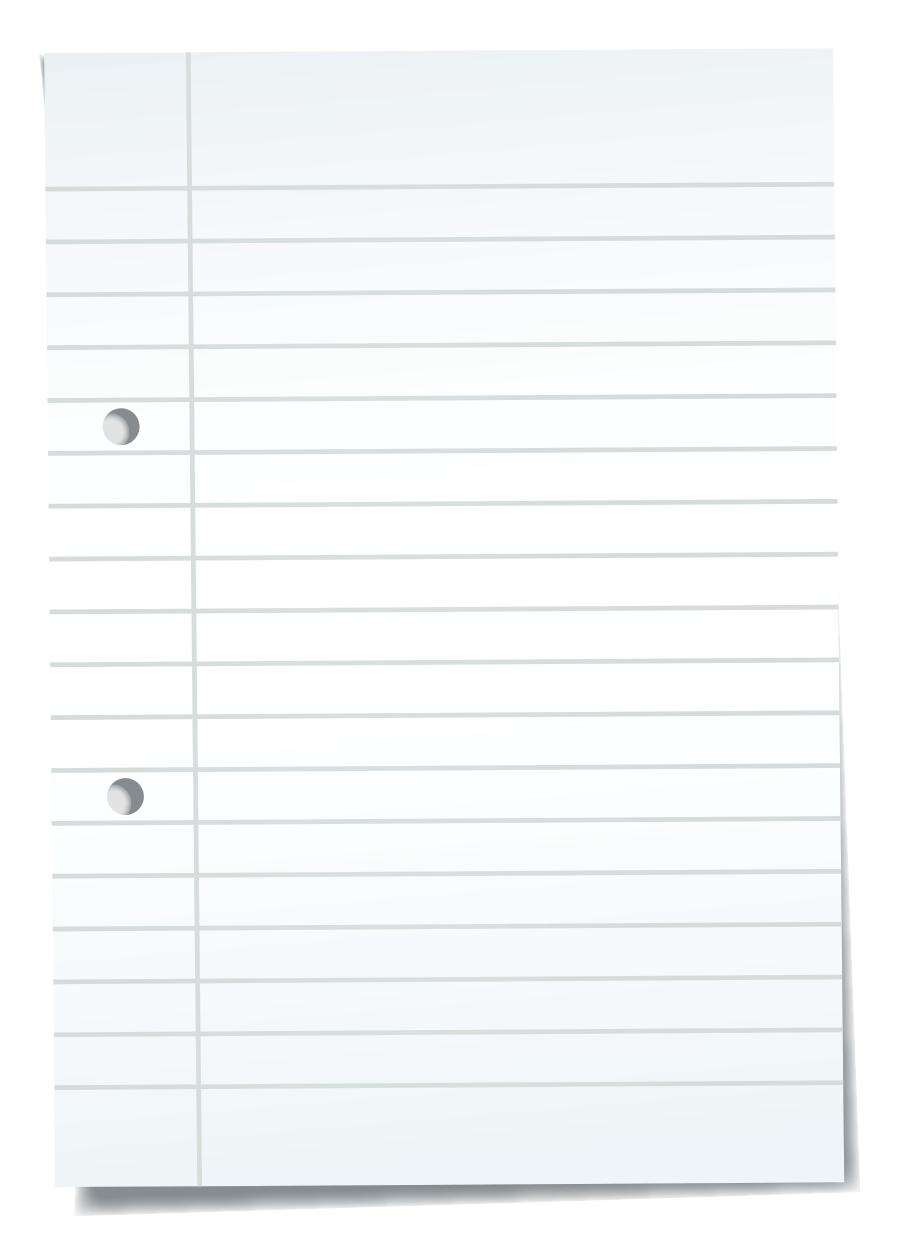 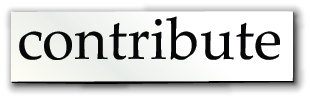 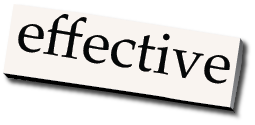 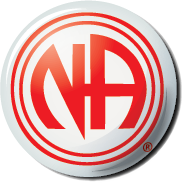 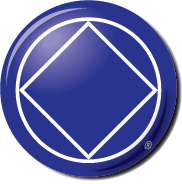 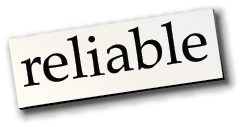 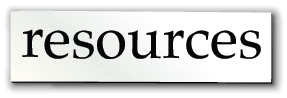 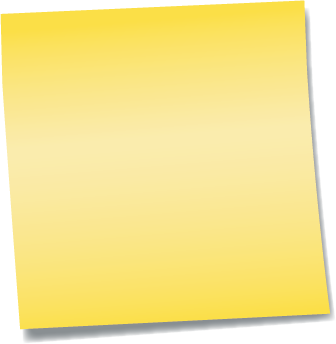 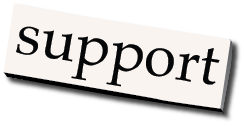 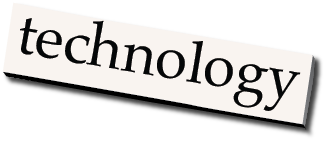 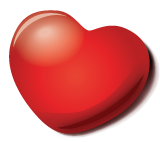 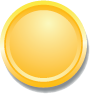 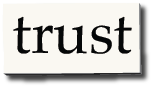 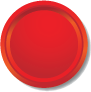 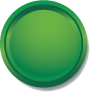 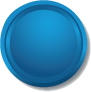 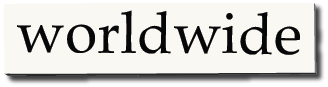